Statistics – O. R. 881Object Oriented Data Analysis
Start
Recording
Steve Marron

Dept. of Statistics and Operations Research
University of North Carolina
Current Sections in Textbook
Today:
Section  8.6, 9.1  

Next Class:
Section  9.2, 11.1
PCA for s-reps
PCA on manifold spaces?
(e.g. on Lie Groups / Symmetric Spaces)

T. Fletcher:   Principal Geodesic Analysis

Idea:  replace “linear summary of data”
With “geodesic summary of data”…
PCA Extensions for Data on Manifolds
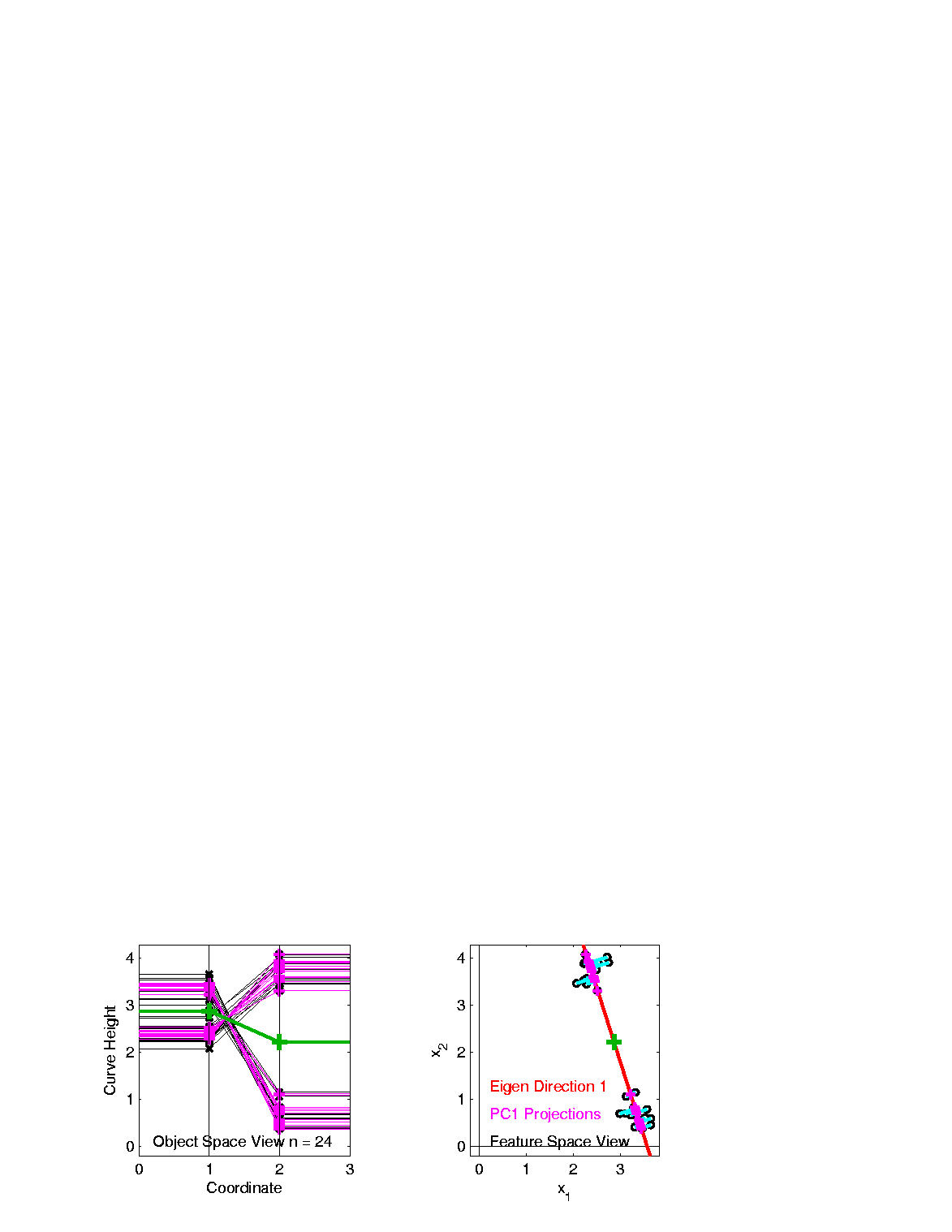 Mean
Contained 
in Best 
Fit Line
Challenge for Principal Geodesic Analysis
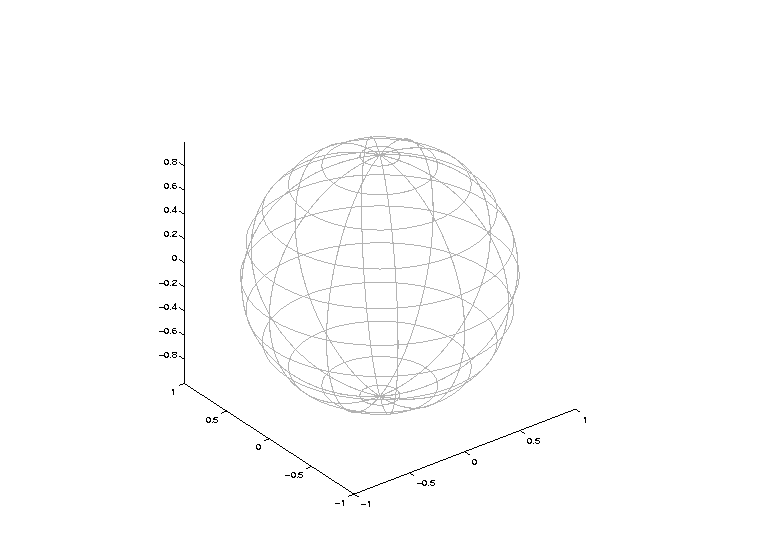 Requires 2
Modes of
Variation
PCA Extensions for Data on Manifolds
Fletcher (Principal Geodesic Anal.)
Best fit of geodesic to data
Constrained to go through geodesic mean
Huckemann, Hotz & Munk  (Geod. PCA)
Best fit of any geodesic to data
PCA Extensions for Data on Manifolds
Fletcher (Principal Geodesic Anal.)
Best fit of geodesic to data
Constrained to go through geodesic mean
Huckemann, Hotz & Munk  (Geod. PCA)
Best fit of any geodesic to data

Counterexample:
	Data follows Tropic of Capricorn
Realizations of Spoke in
Blad.-Prost.-Rect. Simulator
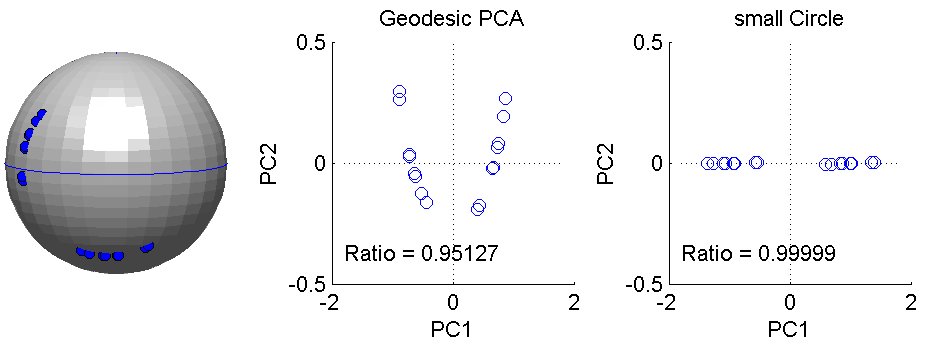 Principal Nested Spheres
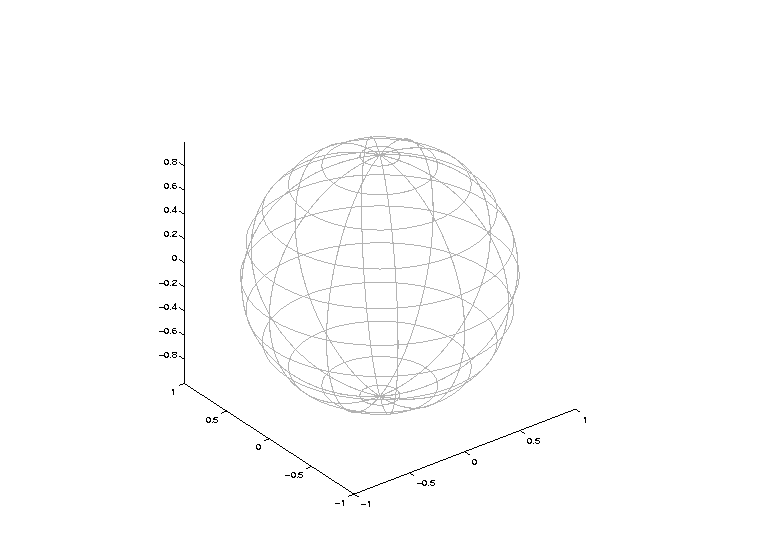 Composite Principal Nested Spheres
From Pizer et al. (2017, 2020) Impact on Segmentation:
PGA Segmentation:  used ~20 comp’s
CPNS Segmentation:  only need ~13
Resulted in visually better fits to data
Recall Bladder-Prostate-Rectum Data
Extension to s-rep Space
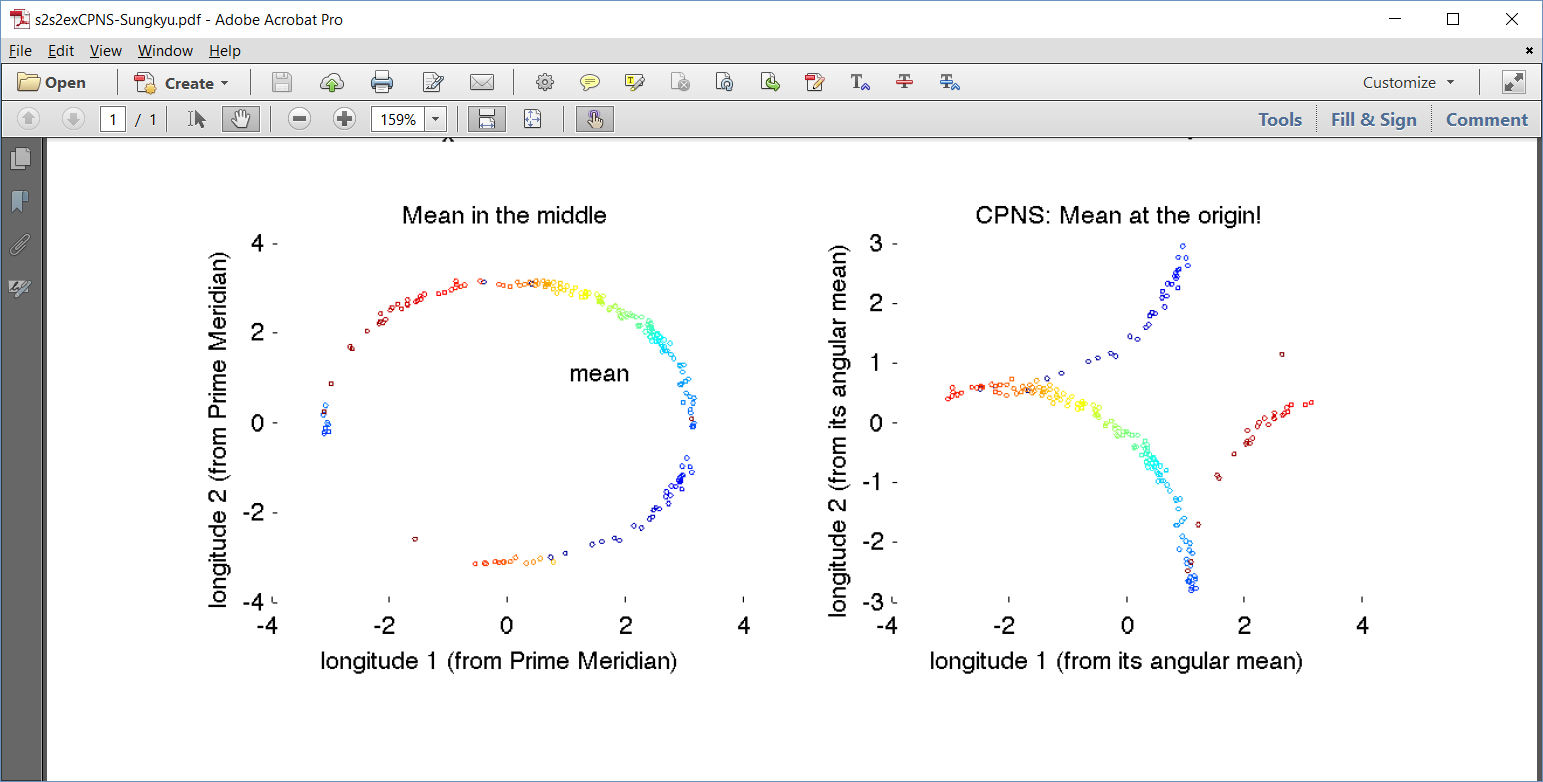 Polysphere PCA-type Analysis
Deeper New Methodology:    PPCA
For Polysphere 
~Toy Example

Pretty Good But
Still Some 
Distortion

                          Thanks to B. Eltzner
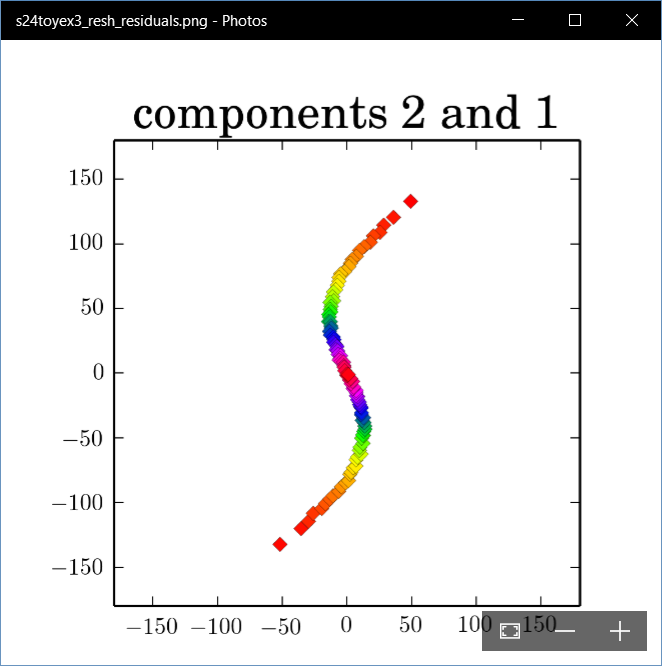 Torus Spaces
Vectors of Angles as Data Objects

Natural Examples Include:
Structural Chemistry
(Sequences of Bond Angles)
Meteorology
(Wind Directions at Multiple Sites)
Astronomy
(Sunspots Moving Over Time)
Torus Space Views
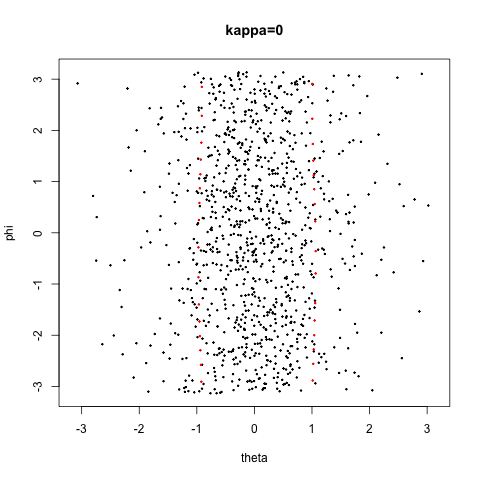 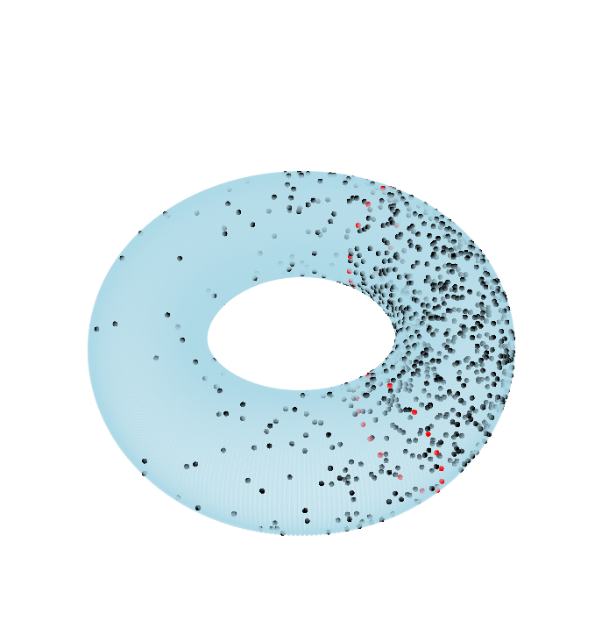 Donut Representation
Edges are Identified
Use Different Radii
To View Topology
Thanks to Eduardo García-Portugués
Torus PCA
Motivation:
“Sphere is most perfect geometric shape”

Eltzner, Huckemann & Mardia (2018)

Approach:
Deform Data to Sphere & Use PNS
Torus PCA
Eltzner, Huckemann & Mardia (2018)

Approach:
Deform Data to Sphere & Use PNS

Major Challenges:
  Find A Good Cutpoint
  Heavy Distortion
Approach:  Specifically
Minimize Distortion
Multi-Dimensional Scaling
Note:  This Representation Is 
Called “Auto-Encoder” In AI literature
Multi-Dimensional Scaling
Sunspots Data
Time Lagged Locations of Sunspots

Q:  Linear 
Relationship?

Recall Faces
Identified
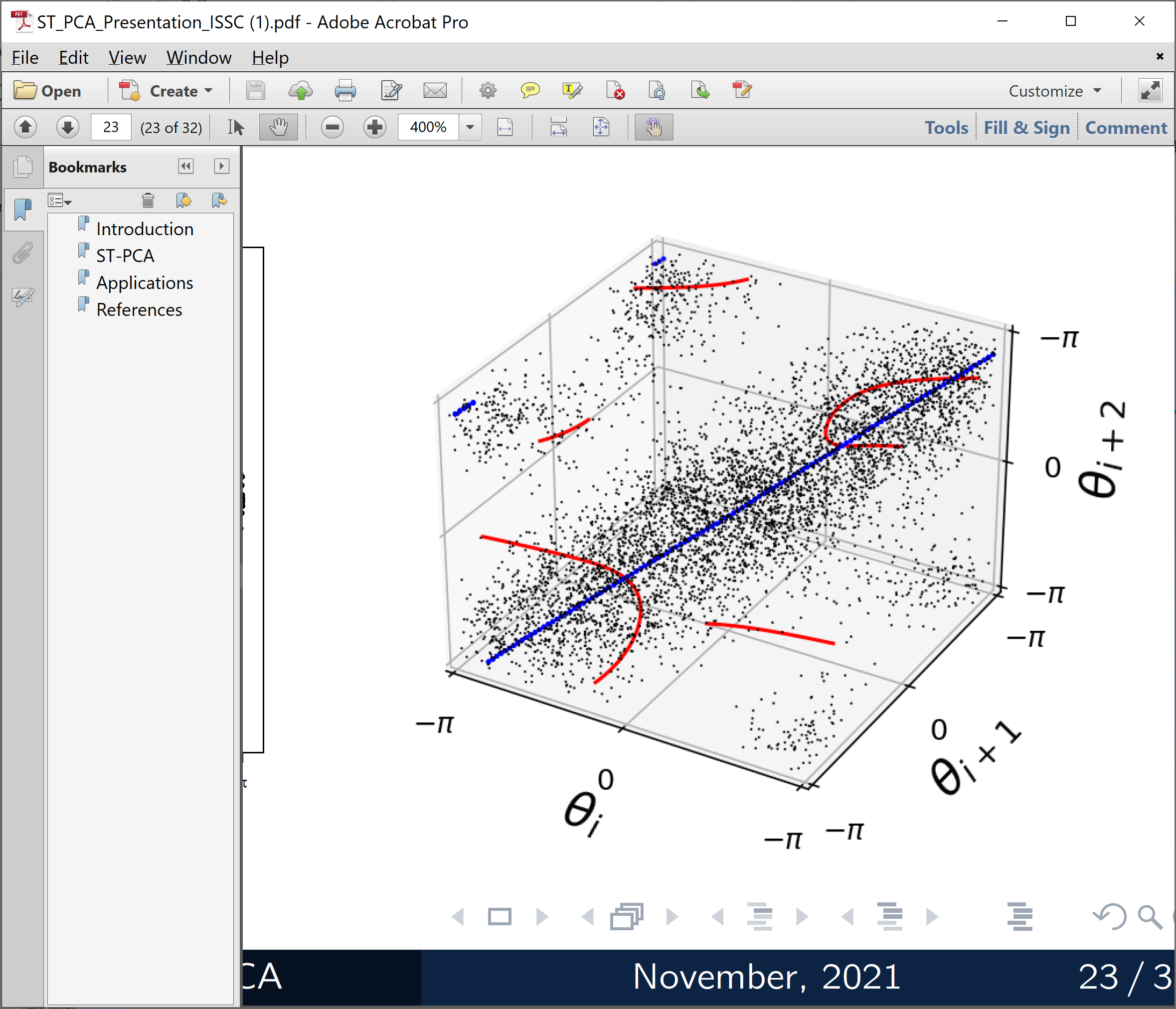 Sunspots Data
TPCA Fit “Line”
TPCA Scores
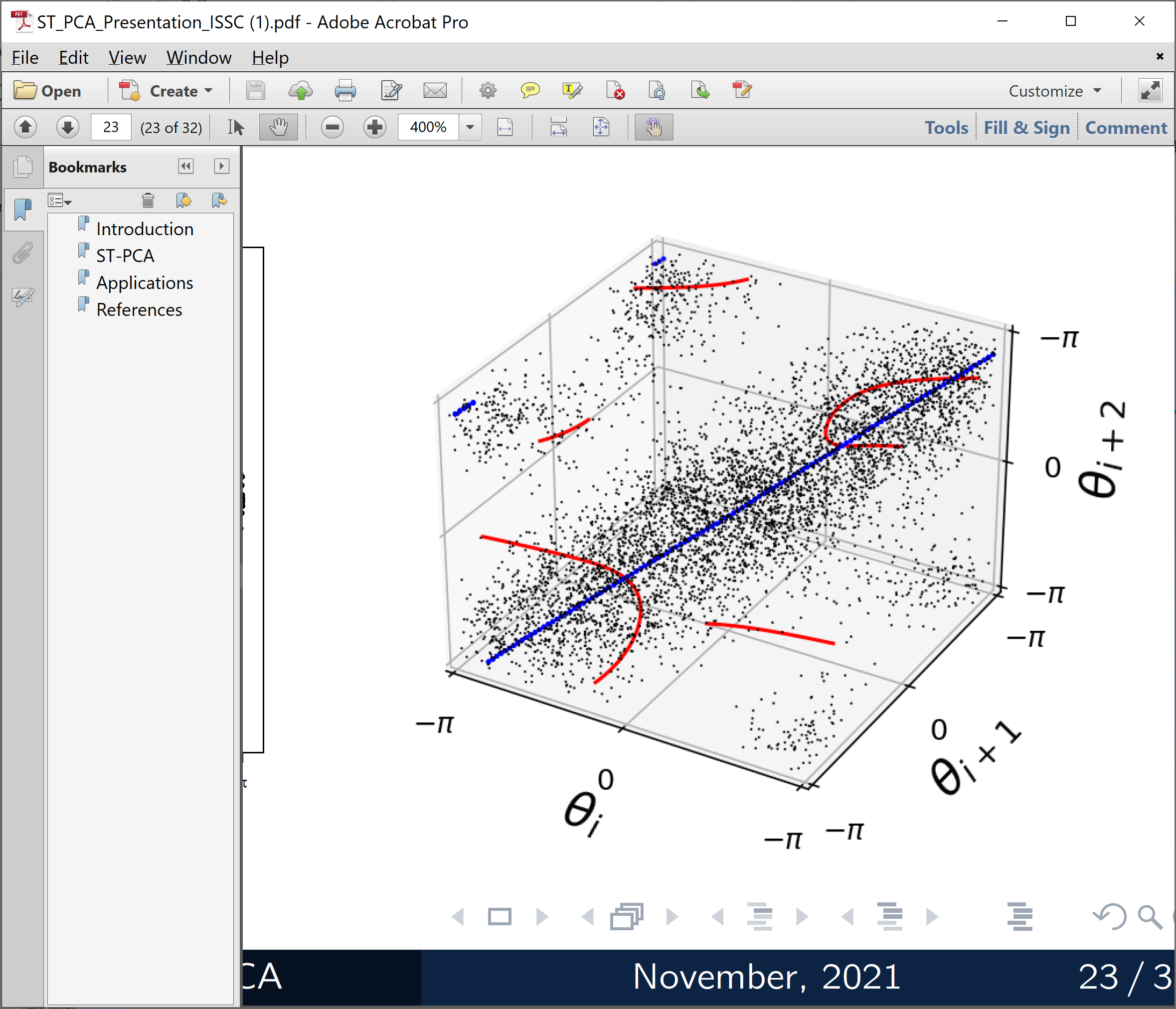 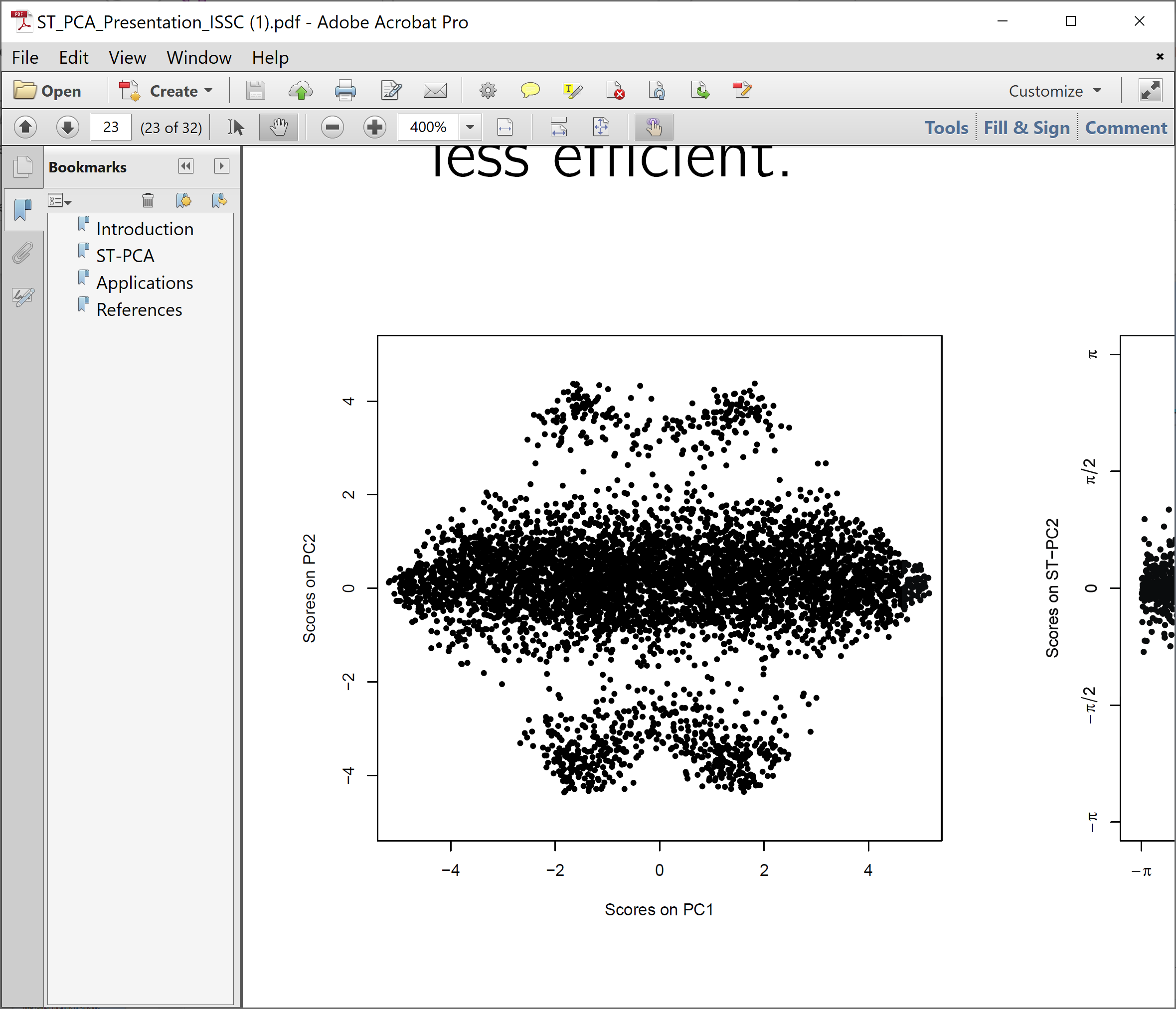 Appears Clustered (Non-Linear)
Sunspots Data
STPCA Fit “Line”
STPCA Scores
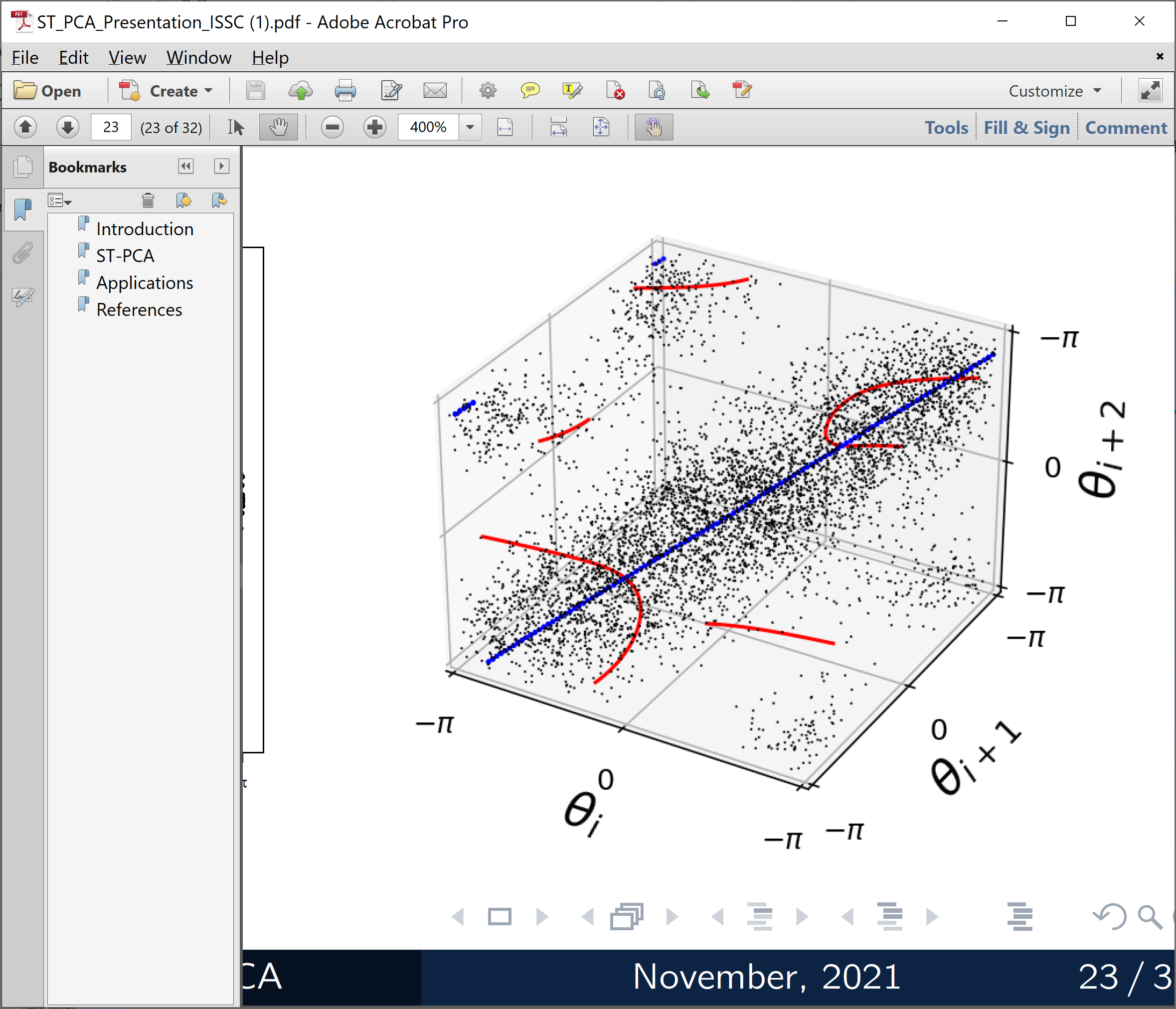 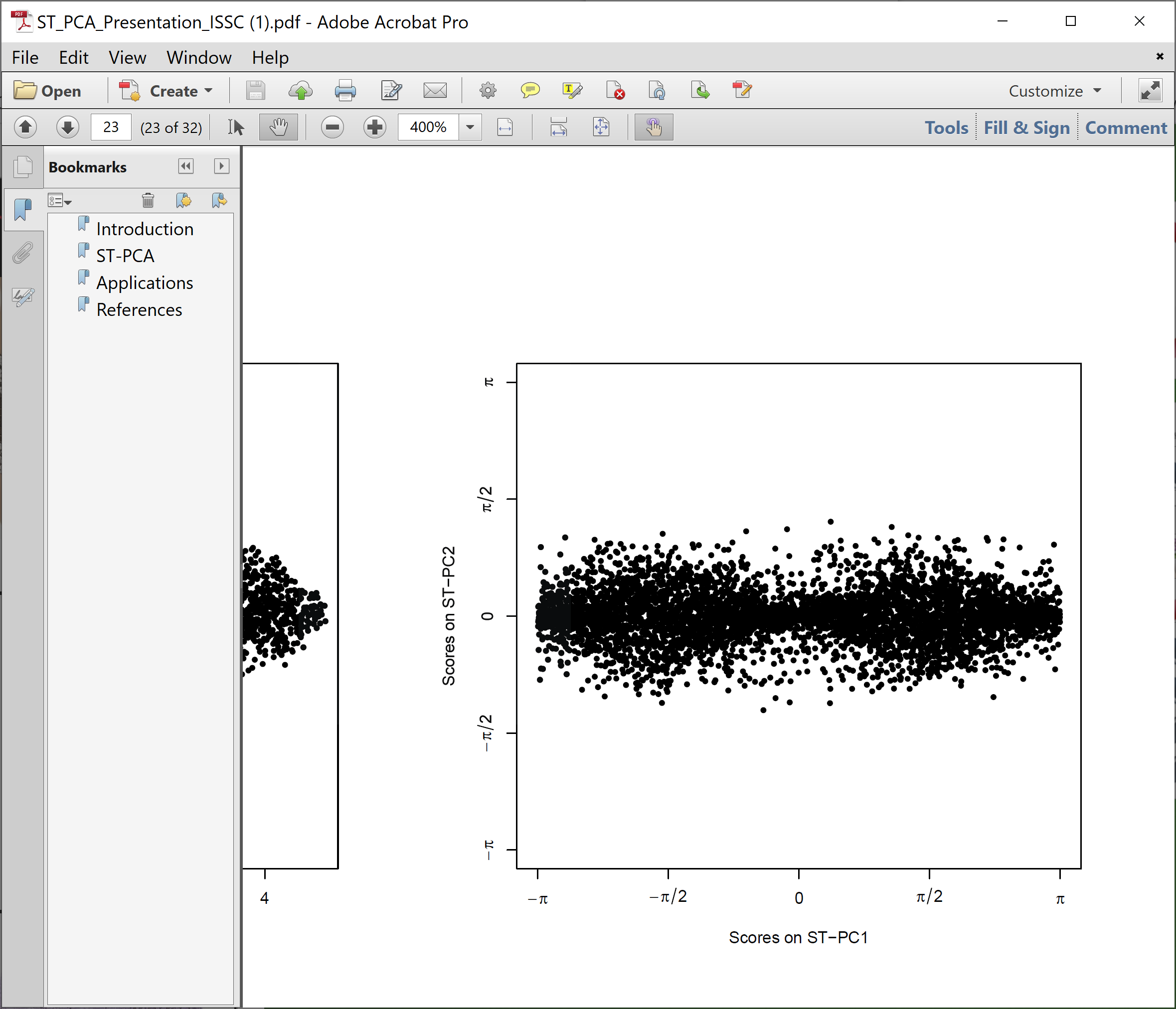 Clearly Follows Line
RNA Torsion Angle Data
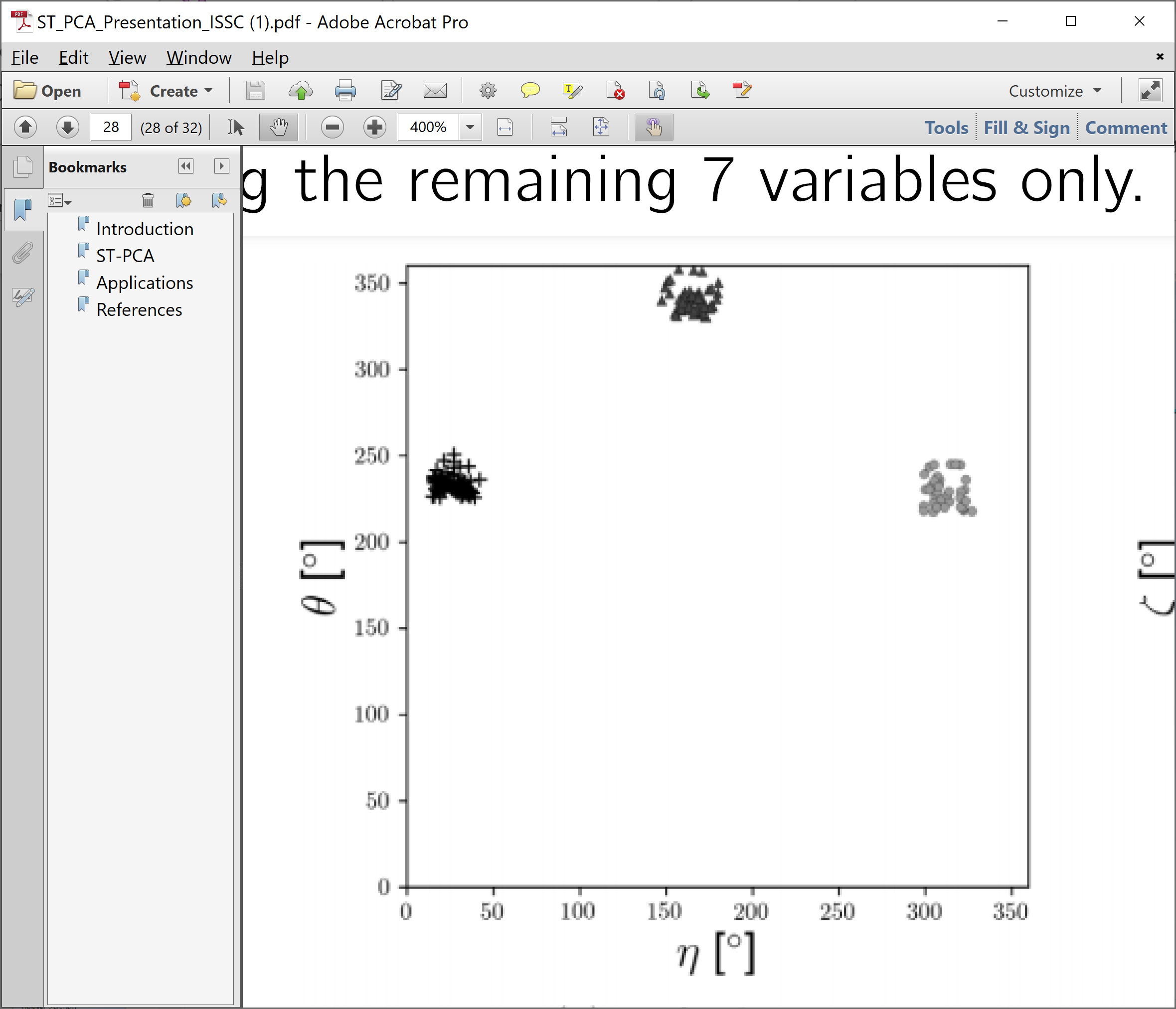 Will Show
These Labels
As Colors
In PCAs
RNA Torsion Angle Data
STPCA Tends to Put
Clusters into 1st PC
TPCA-1 Scores
TPCA-2 Scores
STPCA Scores
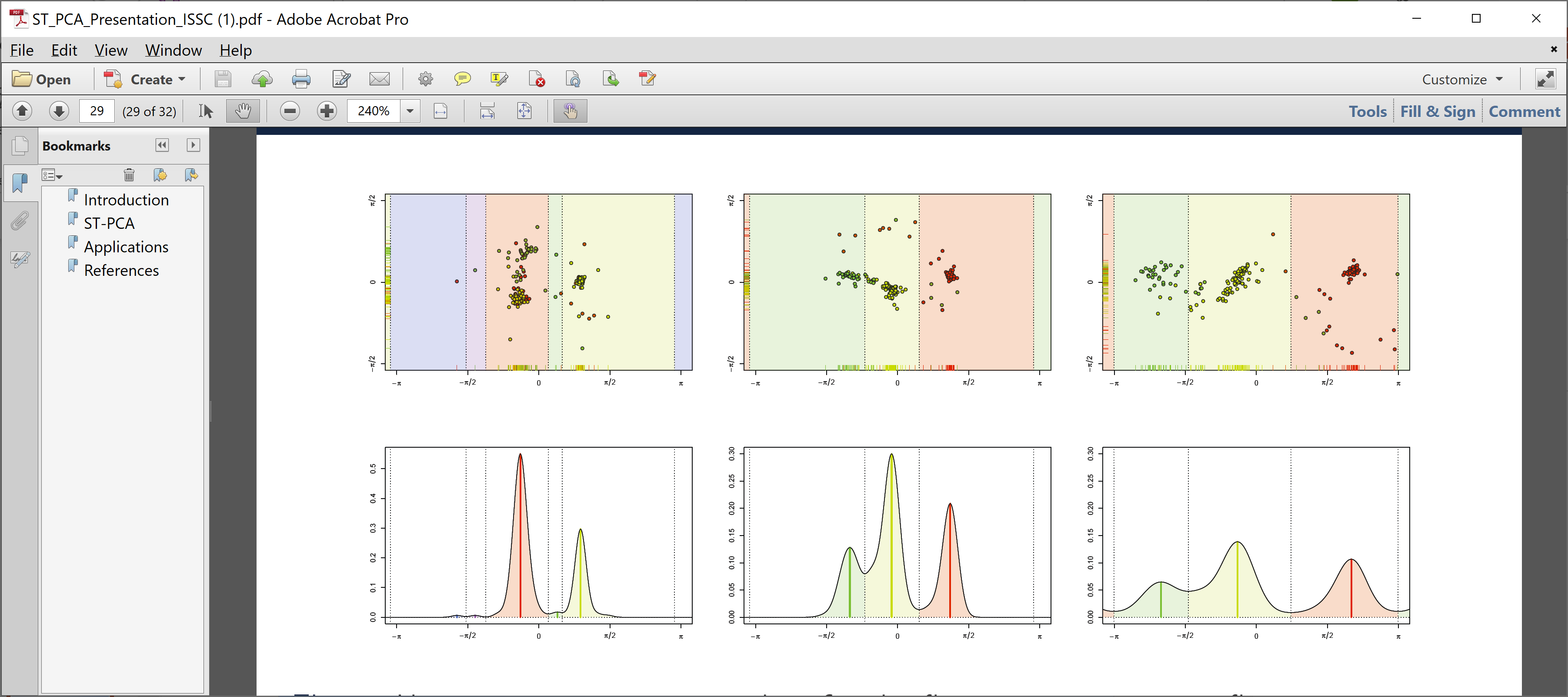 PC1 - KDE Based Clustering
Much Better 
Correspondence
of Target Labels
Principal Nested Spheres
Backwards PCA
Text:  Sec. 8.6
Key Idea:

    Replace usual forwards view of PCA

    With a backwards approach to PCA
Terminology
Multiple linear regression:


Stepwise approaches:
Forwards:   Start small, iteratively add variables to model
Backwards:   Start with all, iteratively remove variables from model
Illust’n of PCA View:    Recall Raw Data
[Speaker Notes: EgView1p1RawData.ps]
Illust’n of PCA View:    PC1 Projections
[Speaker Notes: EgView1p51proj3dPC1.ps]
Illust’n of PCA View:    PC2 Projections
[Speaker Notes: EgView1p52proj3dPC2.ps]
Illust’n of PCA View:    Projections on PC1,2 plane
[Speaker Notes: EgView1p54proj3dPC12.ps]
Backwards PCA
Backwards PCA
Backwards PCA
Euclidean Settings:
Forwards PCA = Backwards PCA
(Pythagorean Theorem,
ANOVA Decomposition)
So Not Interesting

But Very Different in Non-Euclidean Settings
(Backwards is Better !?!)
Backwards PCA
Backwards PCA
Desirability of Nesting:

  Multi-Scale Analysis Makes Sense

  Scores Visualization Makes Sense
Since Scores = Residuals 
at Each Stage
An Interesting Question
How generally applicable is
Backwards approach to PCA?

Discussion:
Jung et al (2010)
Pizer et al (2013)
An Interesting Question
How generally applicable is
Backwards approach to PCA?


Anywhere this is already being done???
An Interesting Question
Nonnegative Matrix Factorization
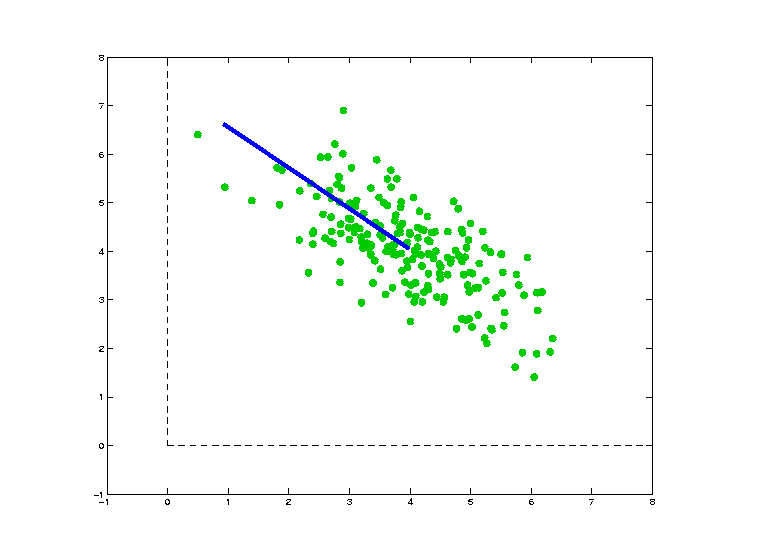 Isn’t This 
Just PCA? 

In the
Nonnegative
Orthant?                     

No, Most PC Directions Leave Orthant
Nonnegative Matrix Factorization
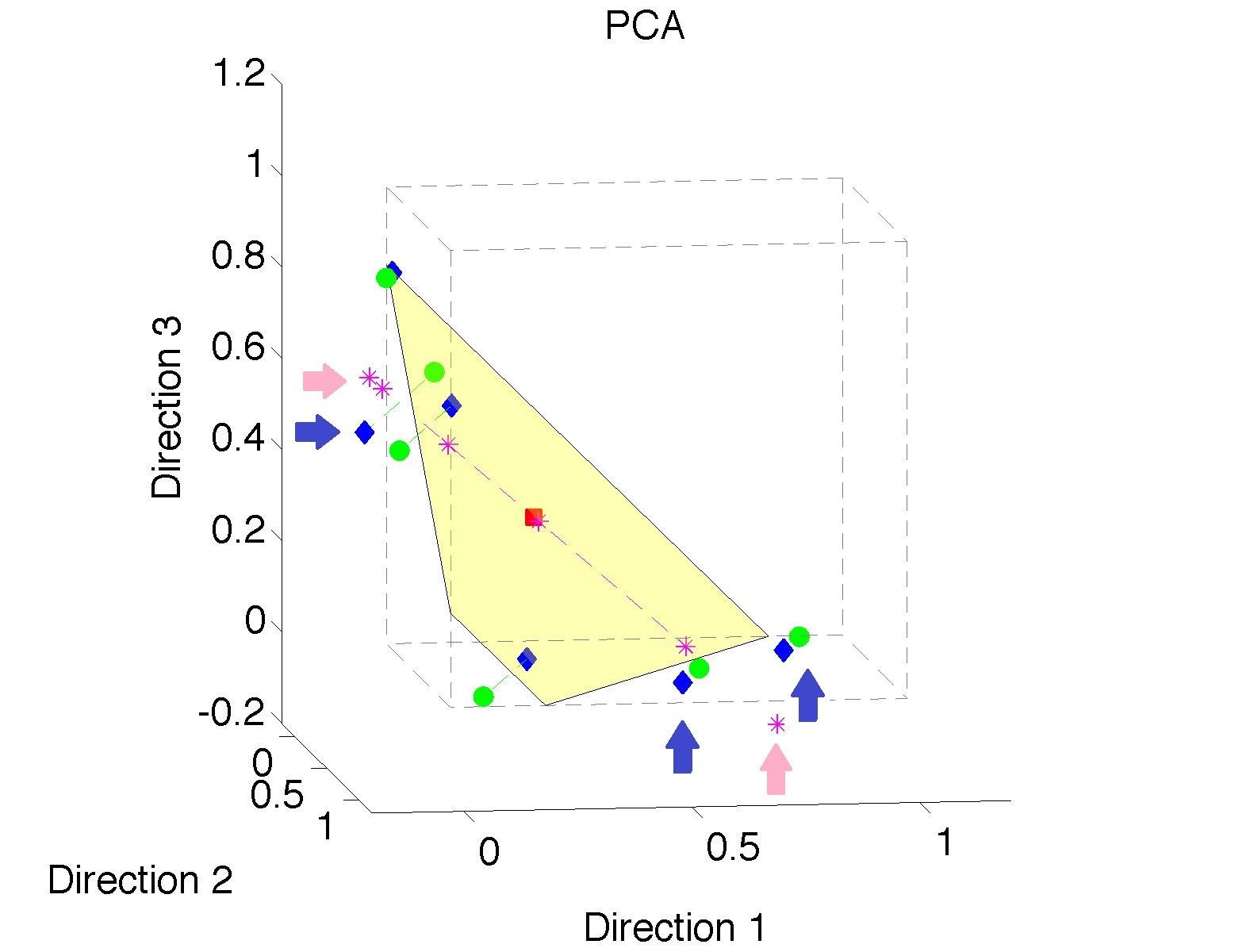 Isn’t This
Just PCA?

Data

(Near
 Orthant
 Faces)
Thanks to Lingsong Zhang
Nonnegative Matrix Factorization
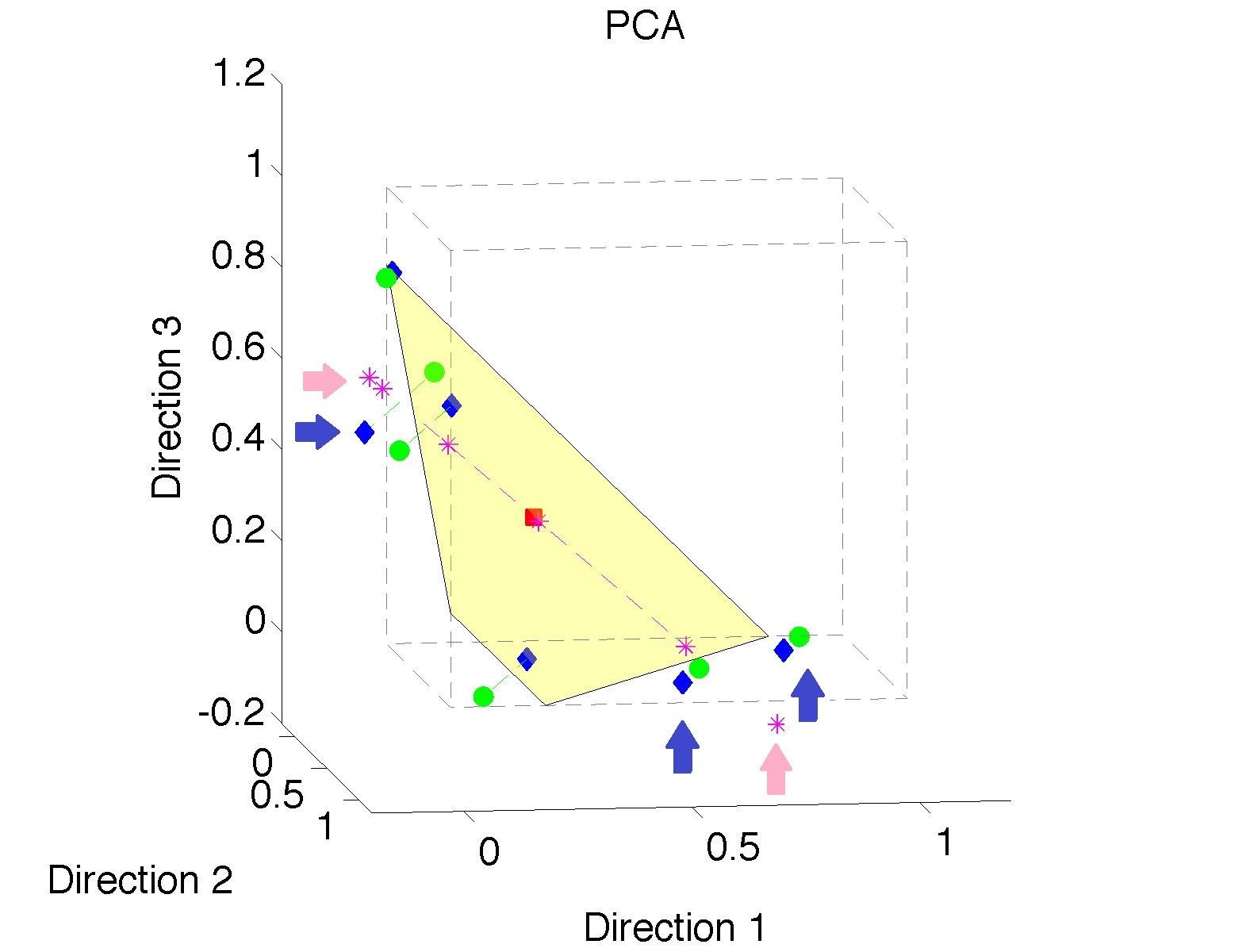 Isn’t This
Just PCA?

Data
Mean

(Centered
  Analysis)
Nonnegative Matrix Factorization
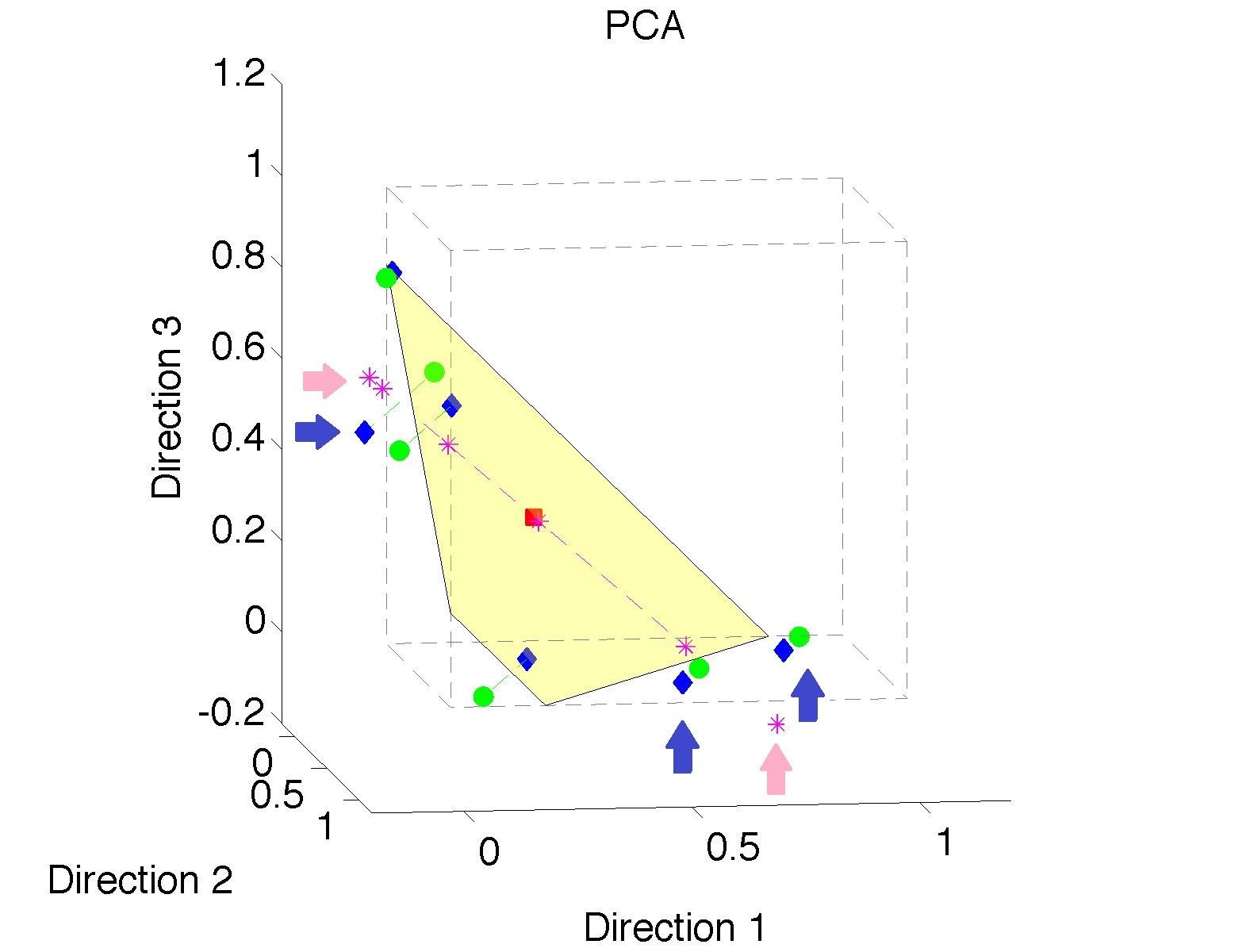 Isn’t This
Just PCA?

Data
Mean
PC1 Projections

Leave Orthant!
Nonnegative Matrix Factorization
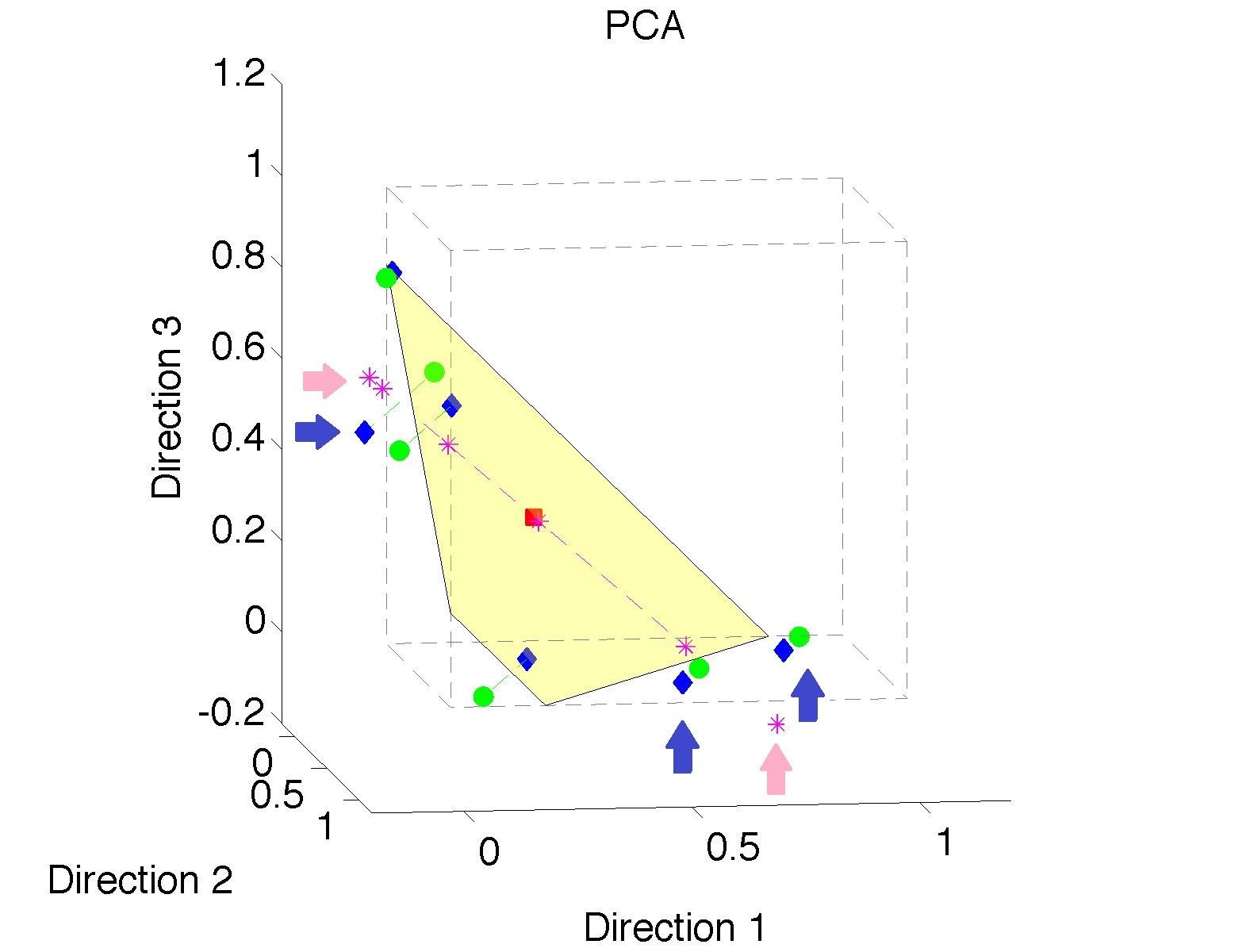 Nonnegative Matrix Factorization
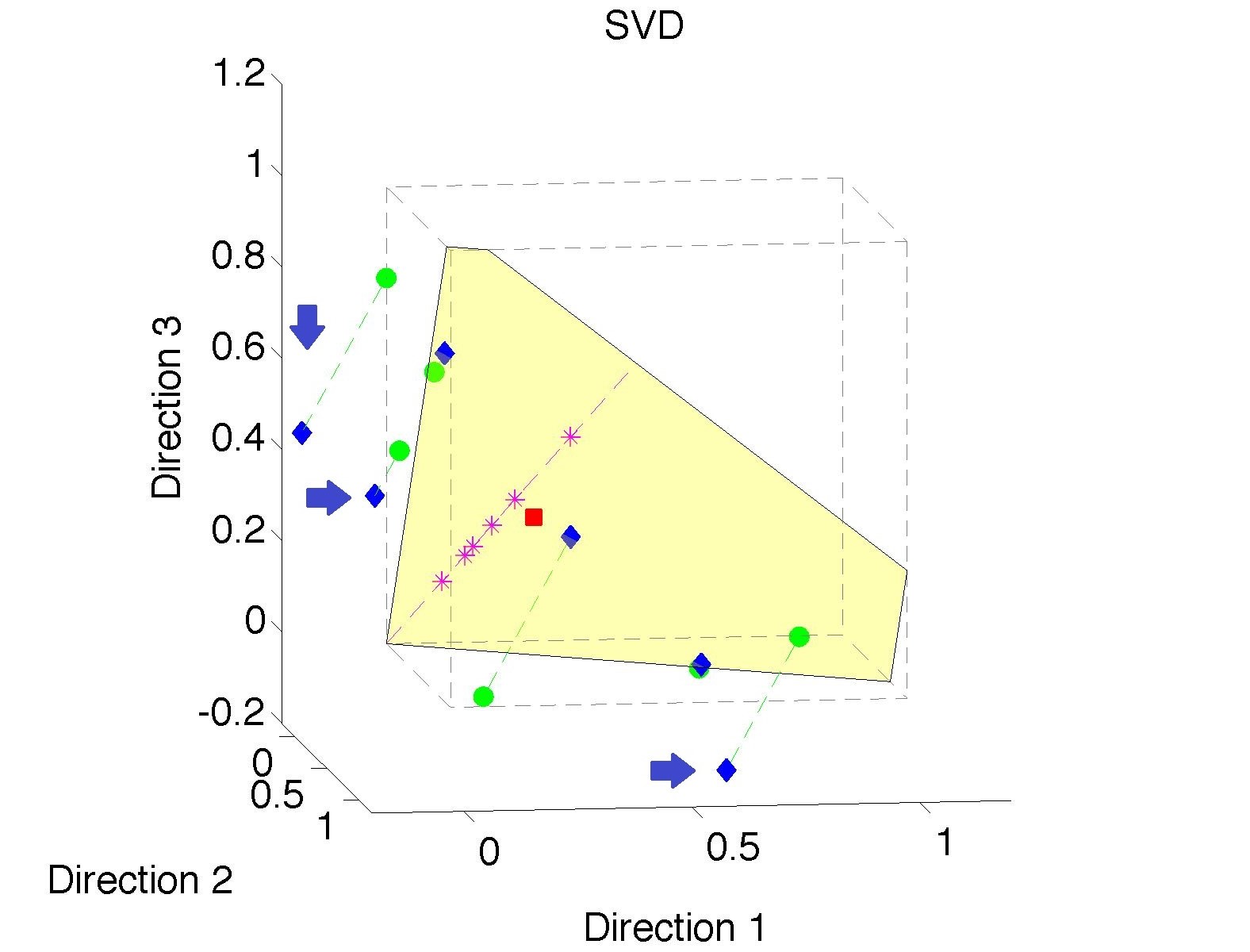 Note:
Problem not 
Fixed by
SVD
(“Uncentered
    PCA”)

Orthant Leaving Gets Worse
Nonnegative Matrix Factorization
Nonnegative Matrix Factorization
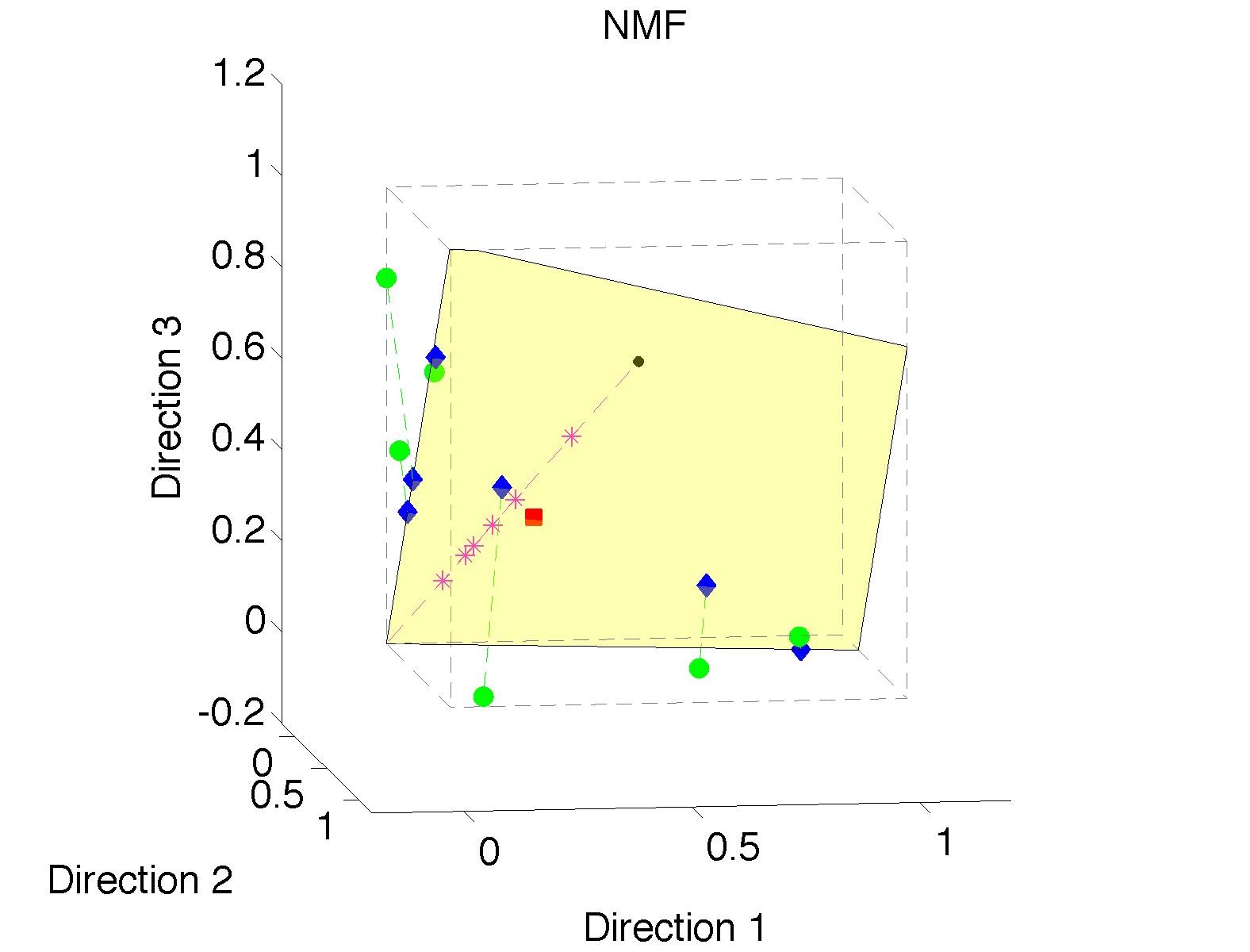 Standard NMF


(Projections
  All Inside
  Orthant)
Nonnegative Matrix Factorization
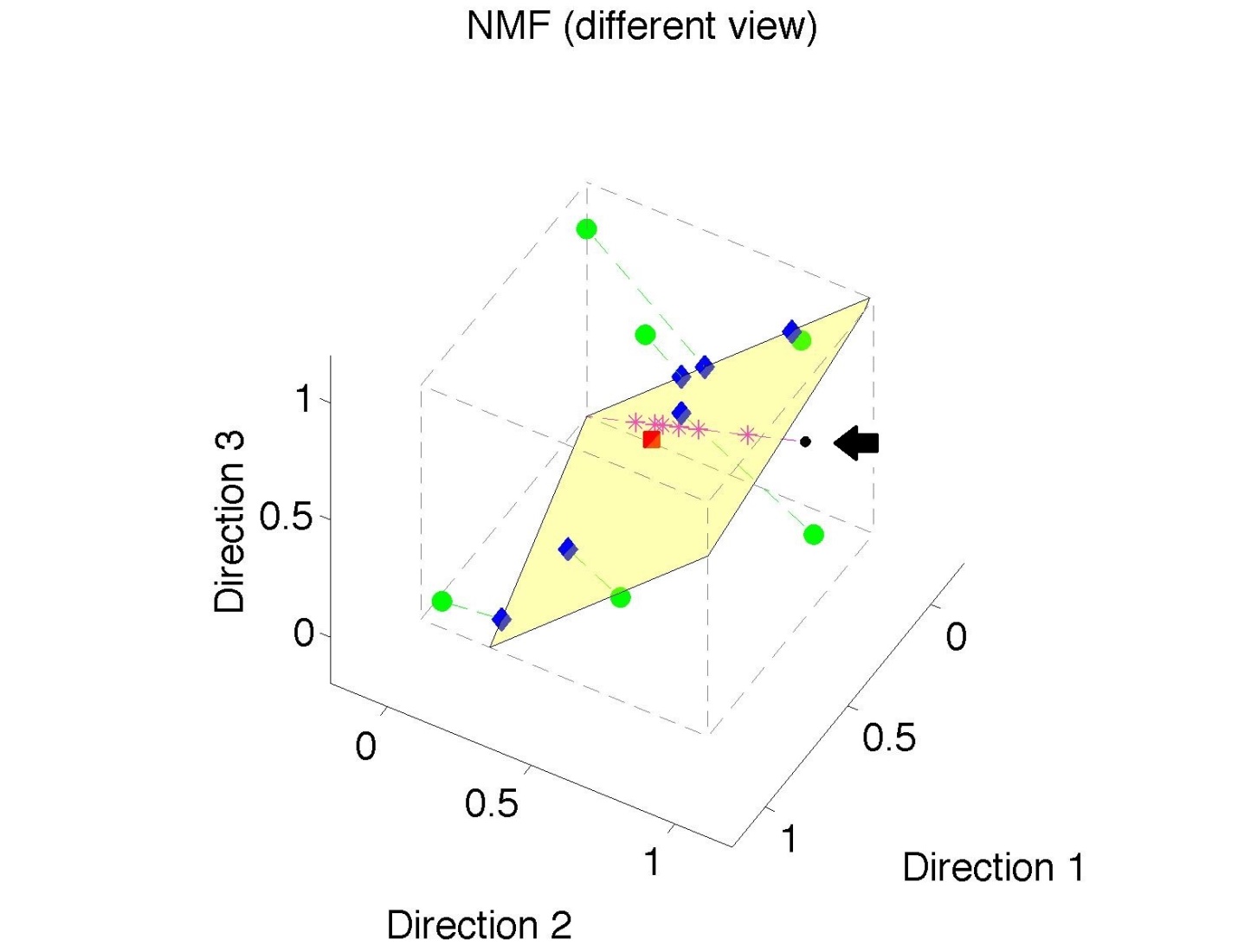 Standard NMF

But Note
Not Nested

No “Multi-scale”
Analysis Possible
   (Scores Plot?!?)
Nonnegative Matrix Factorization
Improved Version:
  Use Backwards PCA Idea
  “Nonnegative Nested Cone Analysis”

Collaborator:
Lingsong Zhang  (Purdue)
Zhang, Lu, Marron (2015)
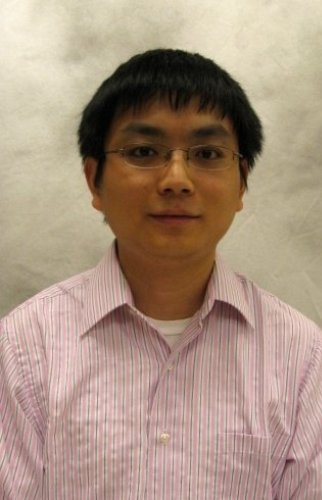 Nonnegative Nested Cone Analysis
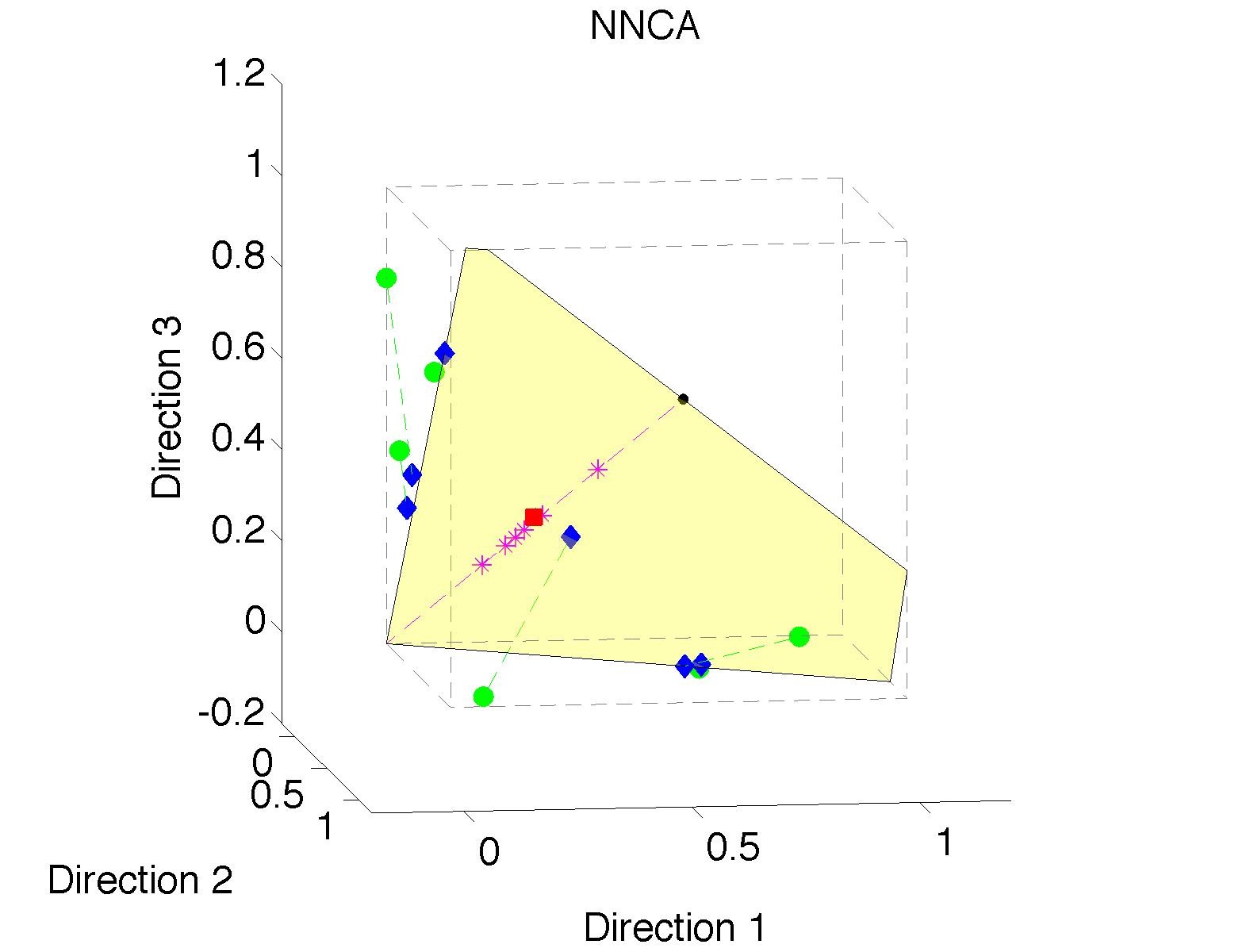 Same Toy
Data Set

All
Projections
In Orthant
Nonnegative Nested Cone Analysis
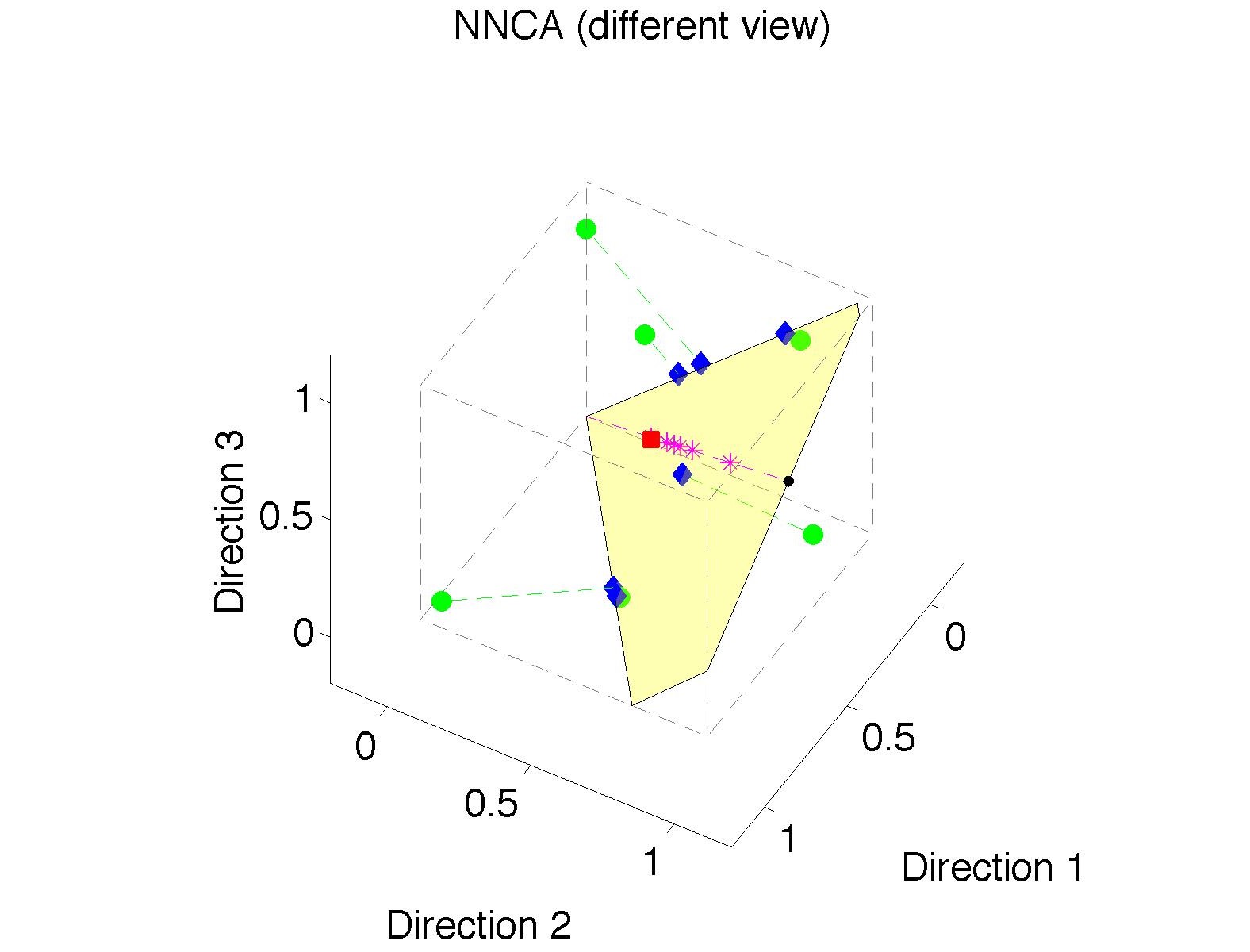 Same Toy
Data Set


Rank 1 
Approx.
Properly
Nested
Nonnegative Nested Cone Analysis
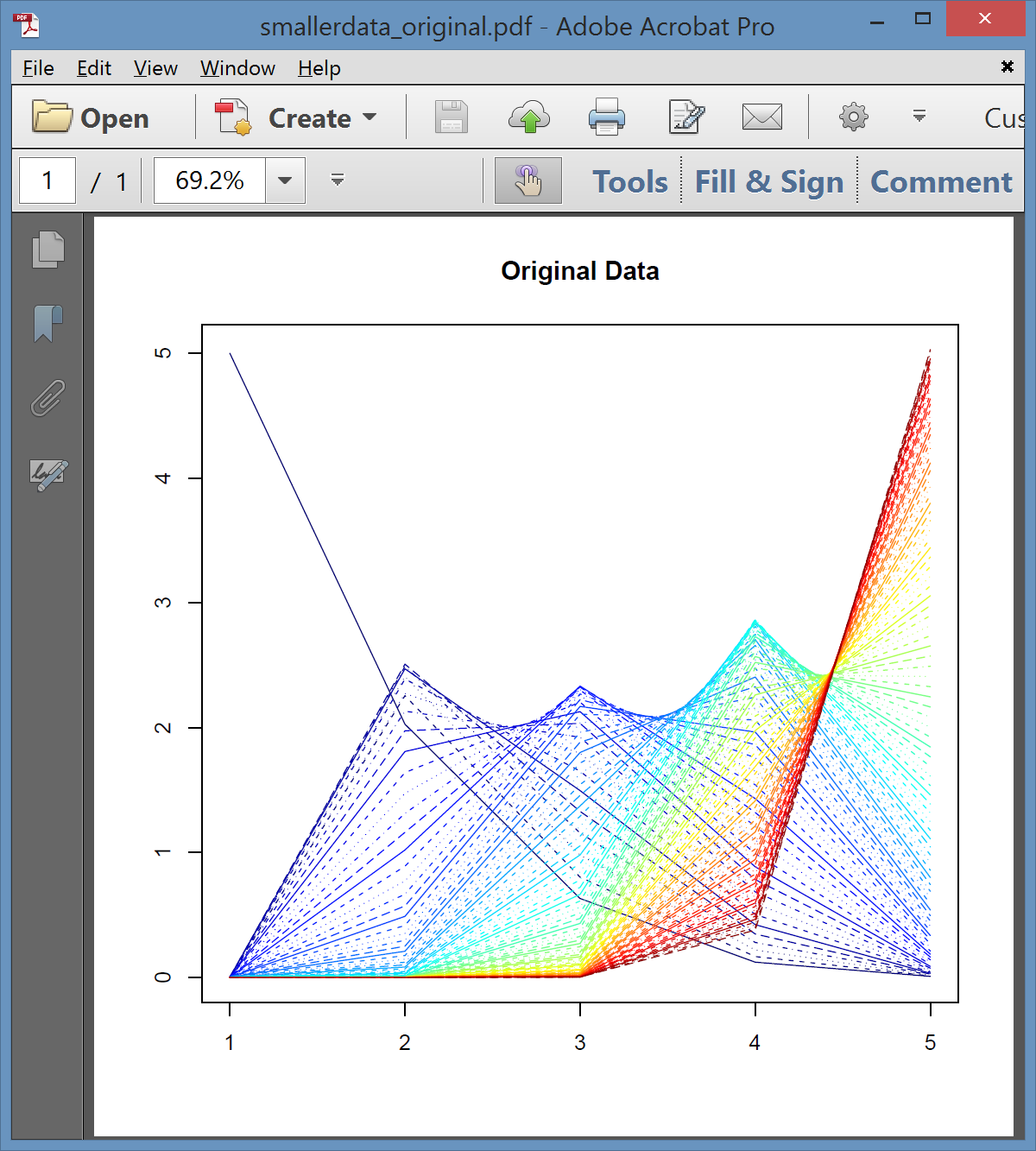 5-d Toy 
Example


(Rainbow
  Colored
  by Peak
  Order)
Nonnegative Nested Cone Analysis
5-d Toy Example      Rank 1 NNCA Approx.
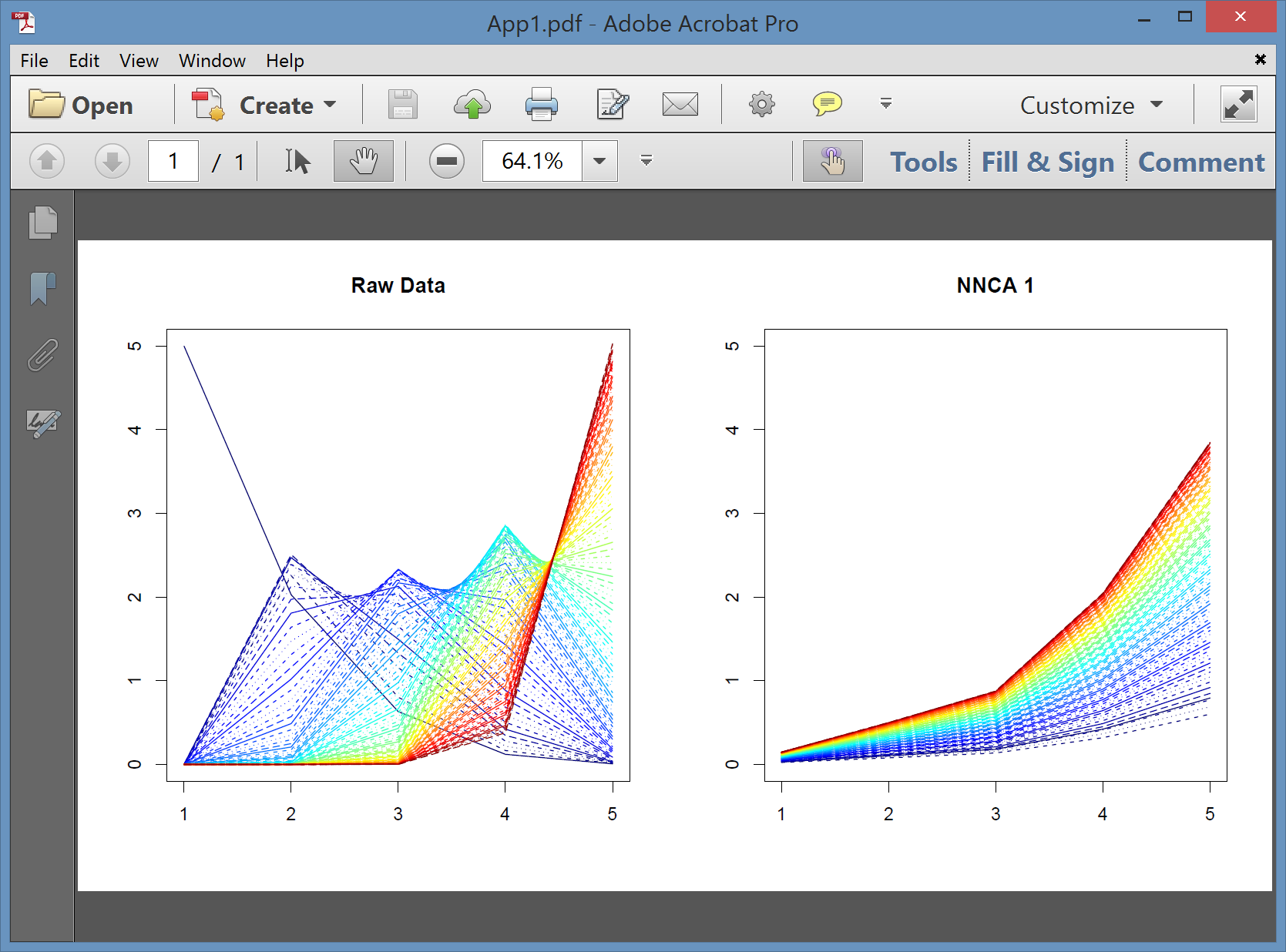 Nonnegative Nested Cone Analysis
5-d Toy Example      Rank 2 NNCA Approx.
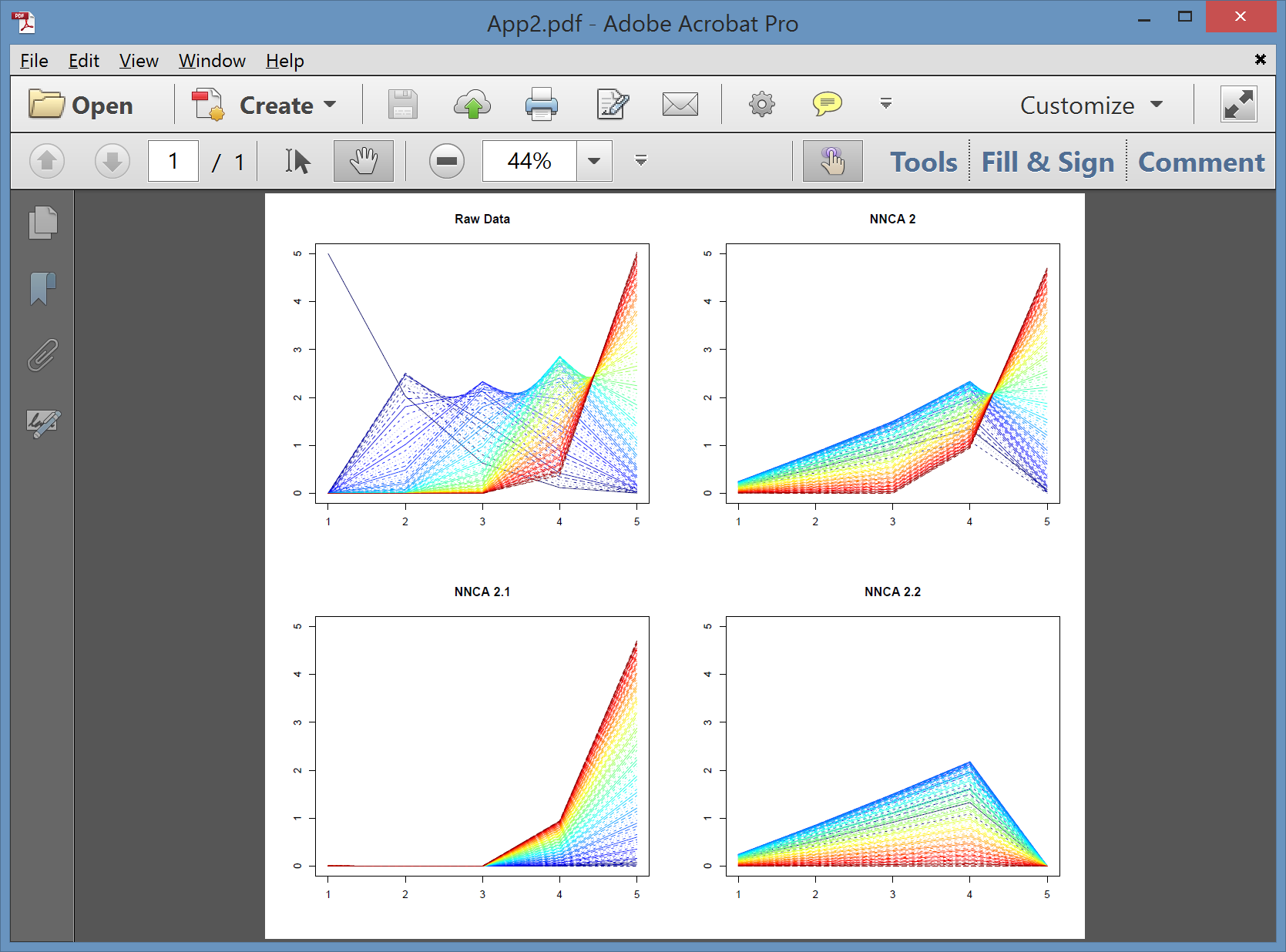 Nonnegative Nested Cone Analysis
5-d Toy Example      Rank 2 NNCA Approx.

Nonneg.
Basis
Elements

(Not Trivial)
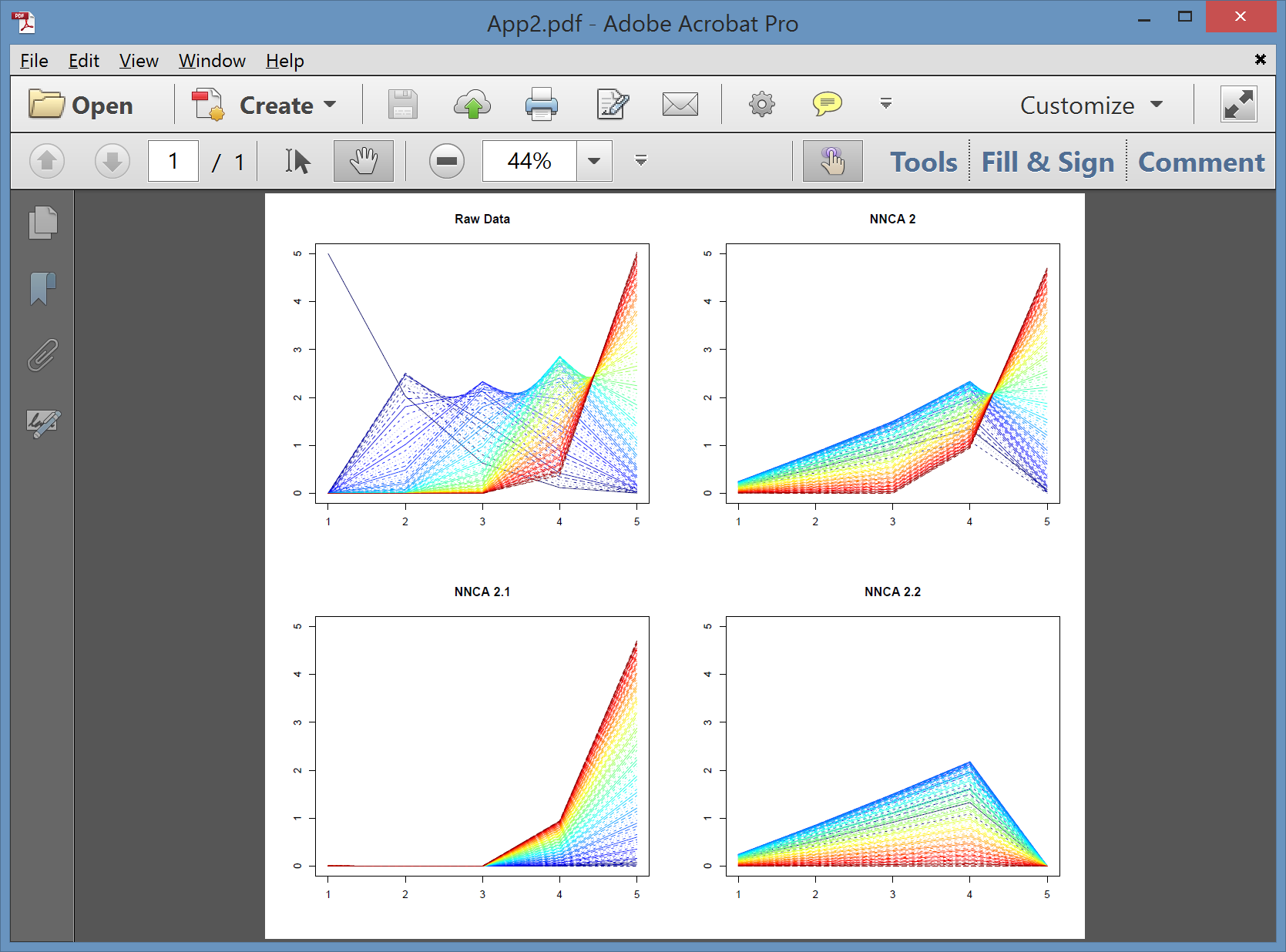 Nonnegative Nested Cone Analysis
5-d Toy Example      Rank 3 NNCA Approx.

Current
Research:
How Many
Nonneg.
Basis El’ts
Needed?
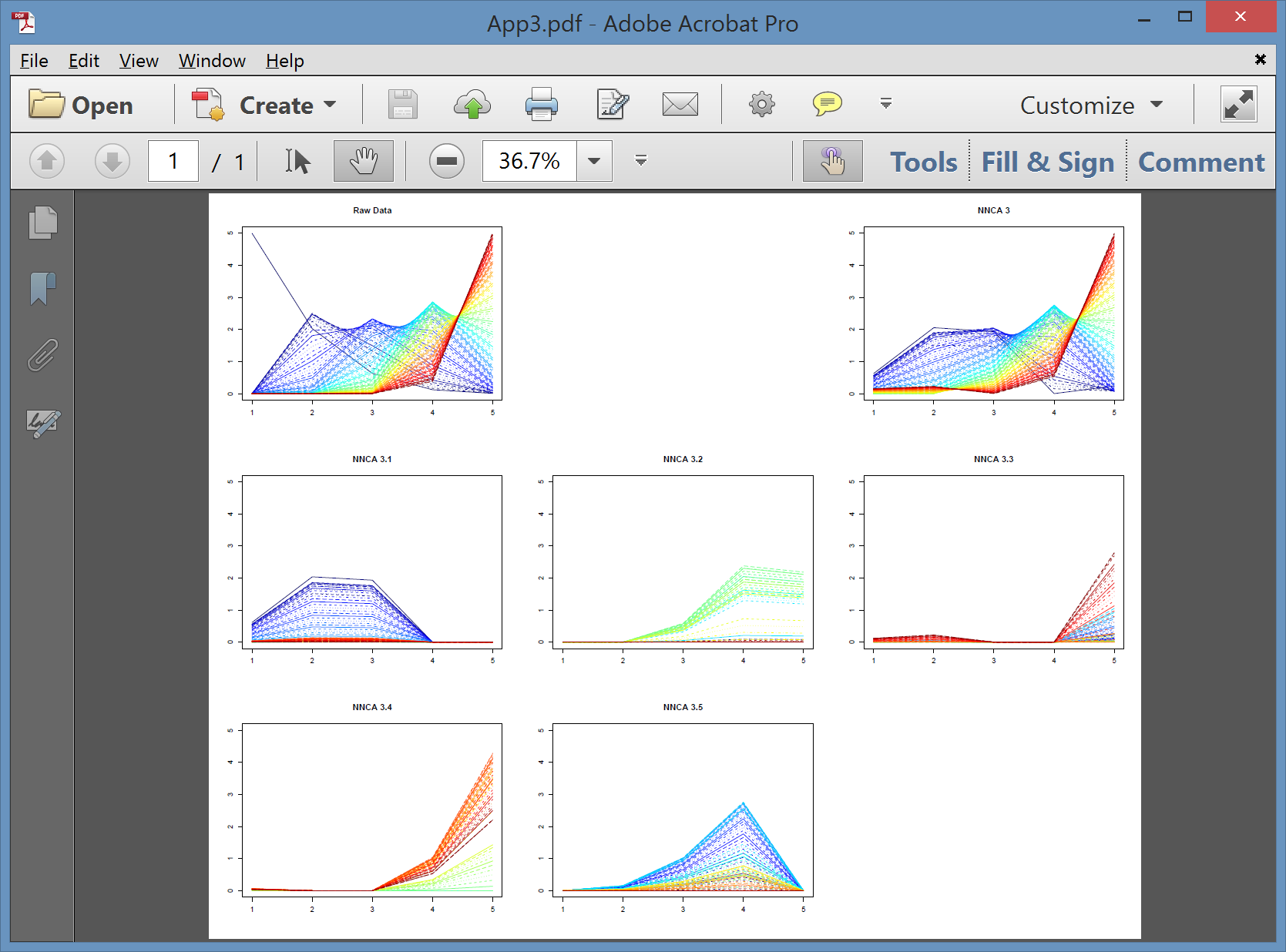 An Interesting Question
How generally applicable is
Backwards approach to PCA?

Potential Application:  Principal Curves

Hastie & Stuetzle,  (1989)

(Foundation of Manifold Learning)
Manifold Learning
Goal:   Find lower dimensional manifold that well approximates (high-dimensional) data

 ISOmap
Tenenbaum, et al (2000)

 Local Linear Embedding
Roweis & Saul (2000)
Manifold Learning
Tenenbaum, et al (2000)
Canonical Example:

Photographs (2-d) of Statue (3-d)
  Different Viewpoints
  Different Light Source Locations

Digitization of Photos is “Low-Dimensional”
But Not in a Subspace (Findable by PCA)
In a manifold (curved 
surface) sense
Manifold Learning
Tenenbaum, et al (2000)

Reveals
Two
Interesting
Modes Of 
Variation
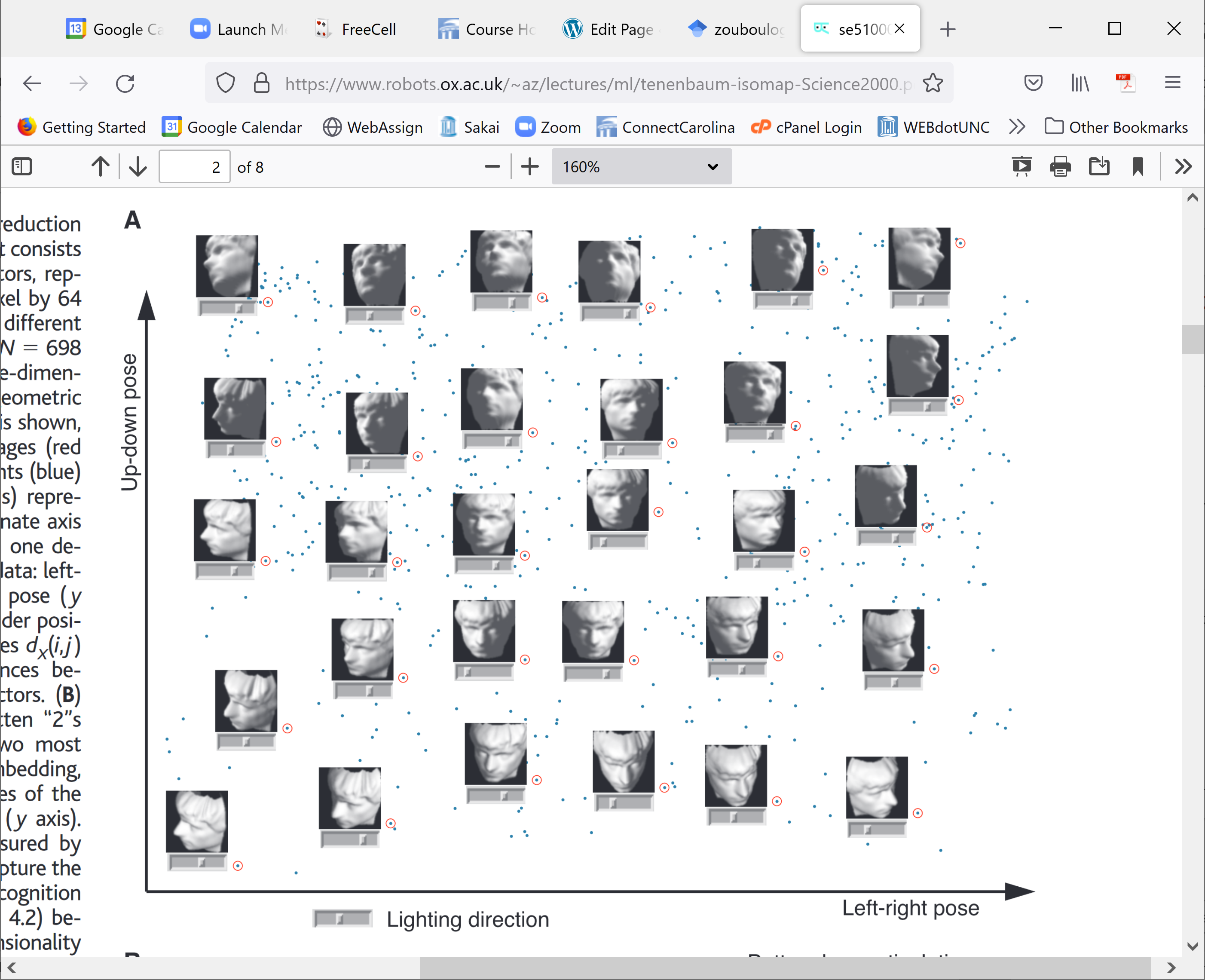 1st Principal Curve
Linear Reg’n



Usual Smooth
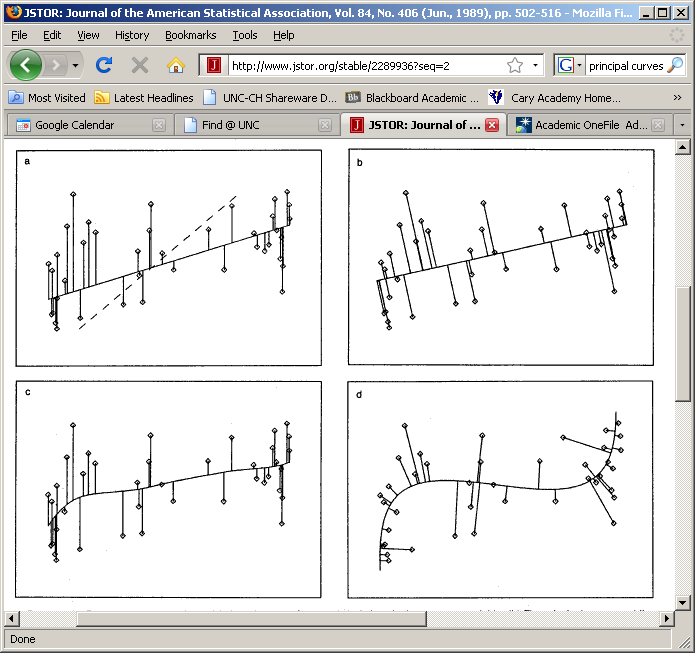 1st Principal Curve
Linear Reg’n

Proj’s Reg’n

Usual Smooth
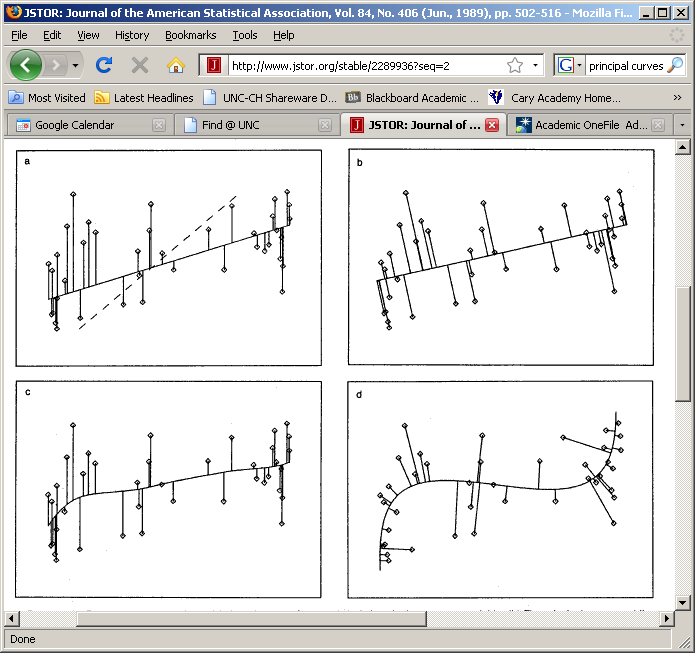 1st Principal Curve
Linear Reg’n

Proj’s Reg’n

Usual Smooth

Princ’l Curve
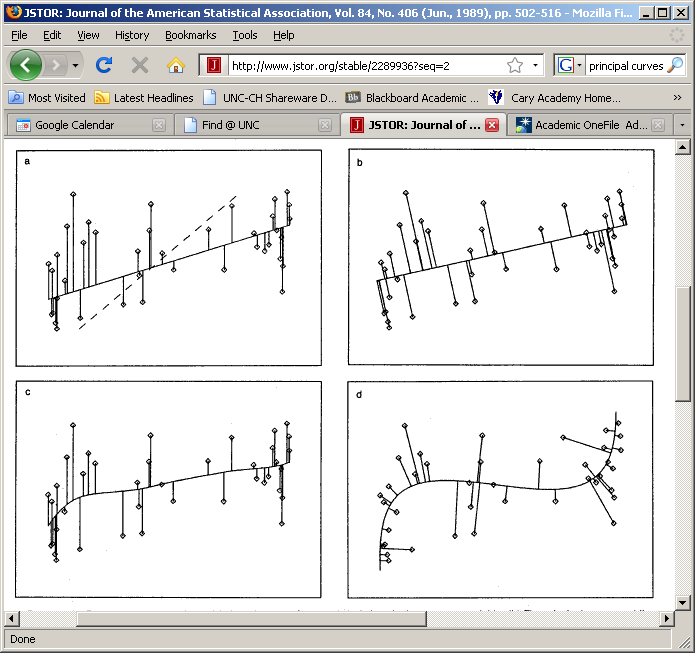 Manifold Learning
How generally applicable is
Backwards approach to PCA?

Potential Application:  Principal Curves

Perceived Major Challenge:
How to find 2nd Principal Curve?
Manifold Learning
Key Component:
	Principal Surfaces
LeBlanc & Tibshirani (1996)

Challenge:
	Can have any dimensional surface,
    But how to nest???

Proposal:    Backwards Approach
An Interesting Question
How generally applicable is
Backwards approach to PCA?

Another Application:
HDLSS Robust PCA
L1 Backwards PCA:  
Brooks, Dulá, Boone (2013)
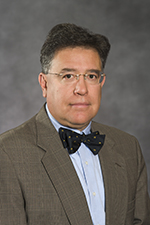 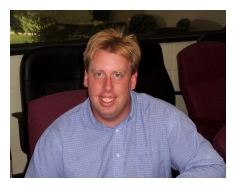 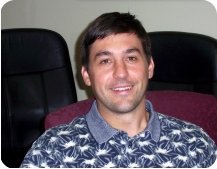 Participant Presentation
12:05    SooHyun Kim: 
   Reading the Stars of Online Reviews: A Look into the Boundary Conditions of Helpfulness

12:10    Sam Ehrenstein:  
   Non-Contrast Ultrasound Imaging of Blood Microvessels using SVD